Navigating through Alloy relations
Roger L. Costello
September 21, 2017
What company does John work at?
John
employer
John$0
John$0
Google$0
Bill$0
Apple$0
Mary$0
Oracle$0
What company does John work at?
John
employer
John$0
Google$0
John$0
Bill$0
Apple$0
Mary$0
Oracle$0
John.employer
Evaluating this Alloy expression returns this
Google$0
John
employer
John$0
Singleton relation
Binary relation
John$0
Google$0
Bill$0
Apple$0
Mary$0
Oracle$0
Terminology
Relation means table
Singleton relation means a table with one column and one row
Binary relation means a table with two columns
Set means a table with one column and multiple rows
Ternary relation means a table with three columns
John.employer
join operator
Join operator
The join operator combines two relations
The result of a join is the concatenation of the matching parts of the two relations, minus the matching parts
John
employer
Google$0
John$0
John$0
Google$0
Bill$0
Apple$0
Mary$0
Oracle$0
Quintessential
Of the pure and essential essence of something.
Of or relating to the most perfect embodiment of something.
The quintessential relational operator is join.
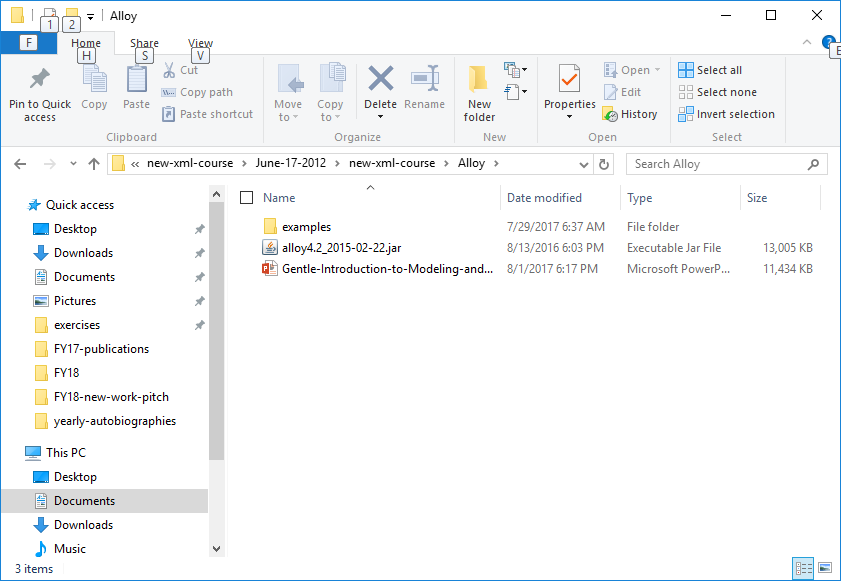 Double click on this jar file to start Alloy
The jar file can be downloaded from: http://alloy.mit.edu/alloy/download.html
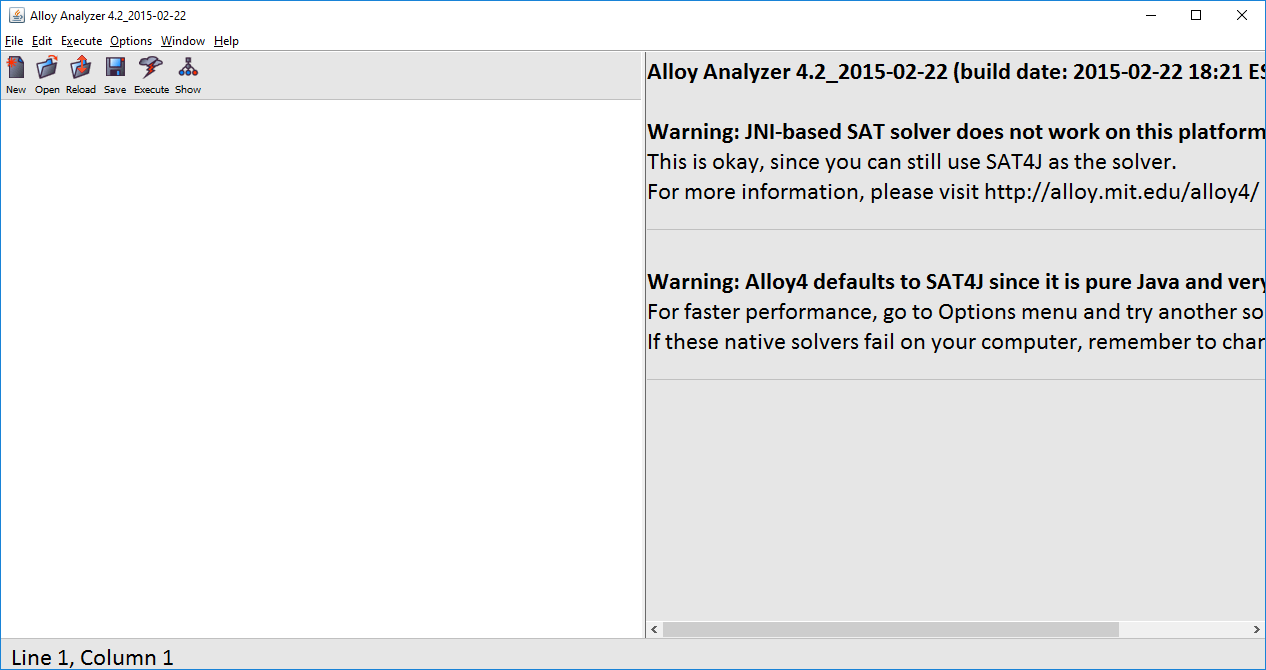 This is the Alloy tool
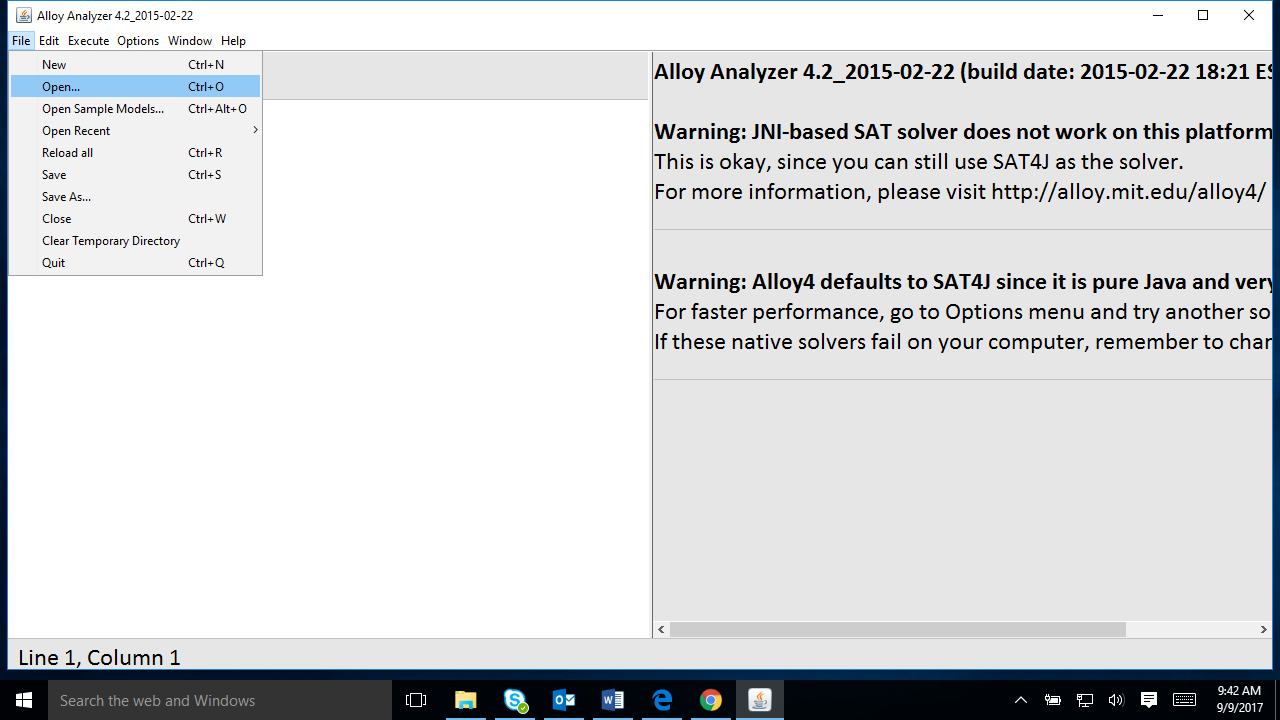 Select File >> Open …
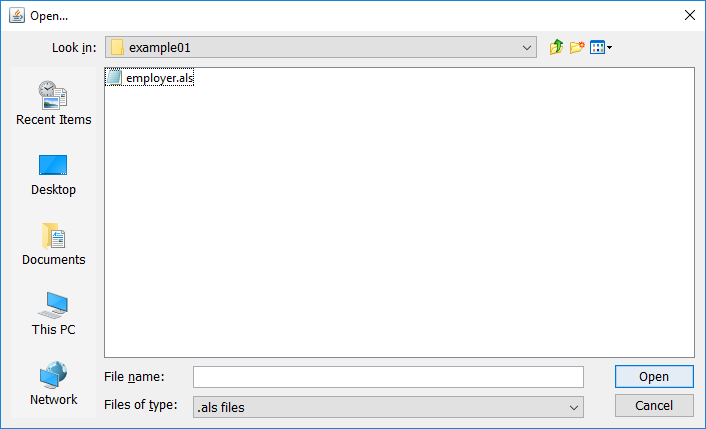 Select employer.als (in examples/navigation/example01)
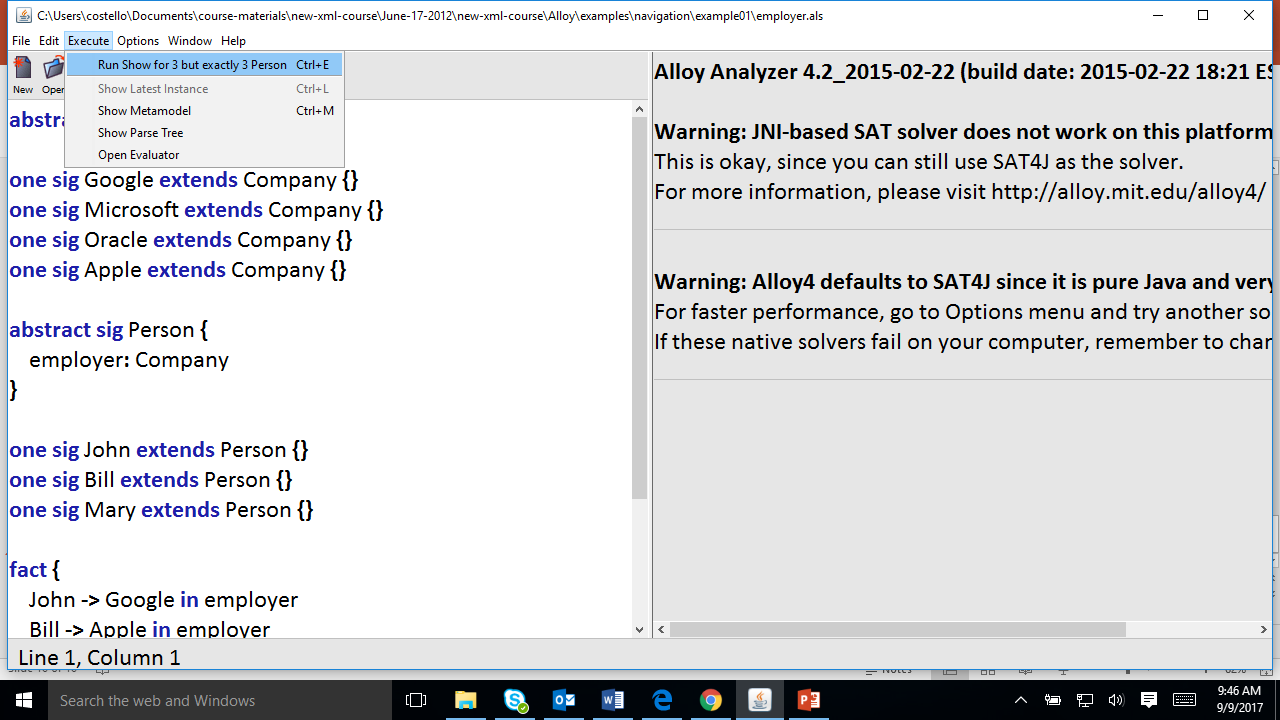 Select Execute >> Run Show for 3 but exactly 3 Person
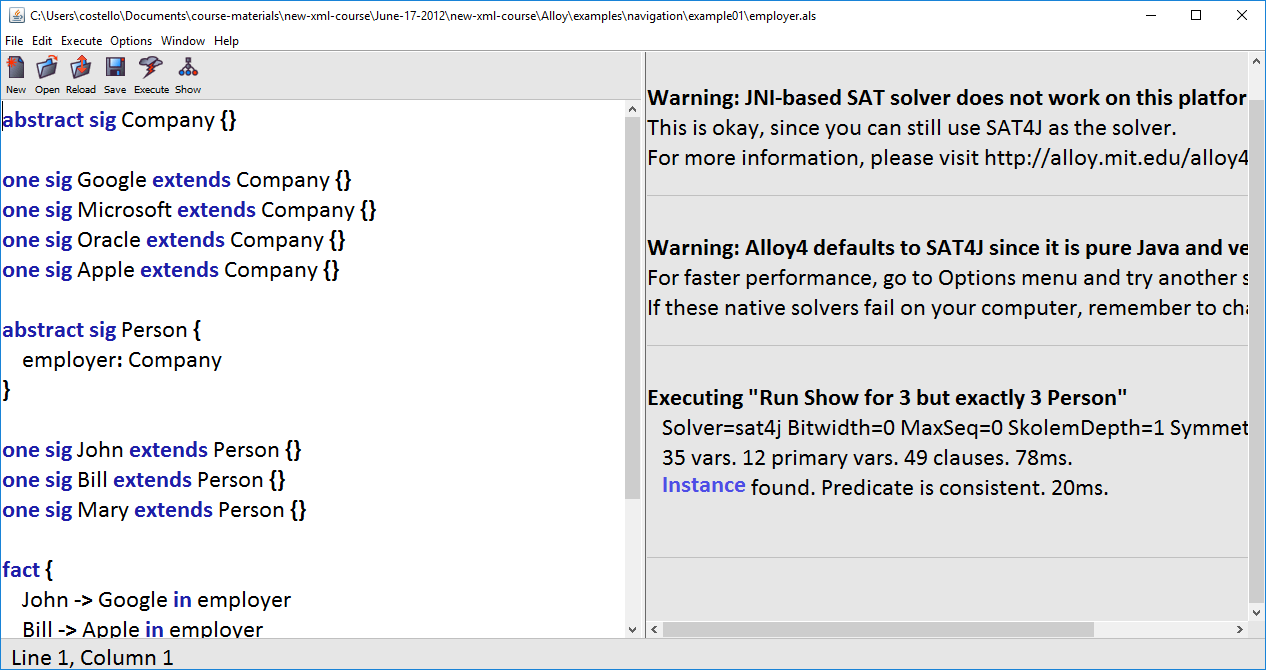 Click on Instance
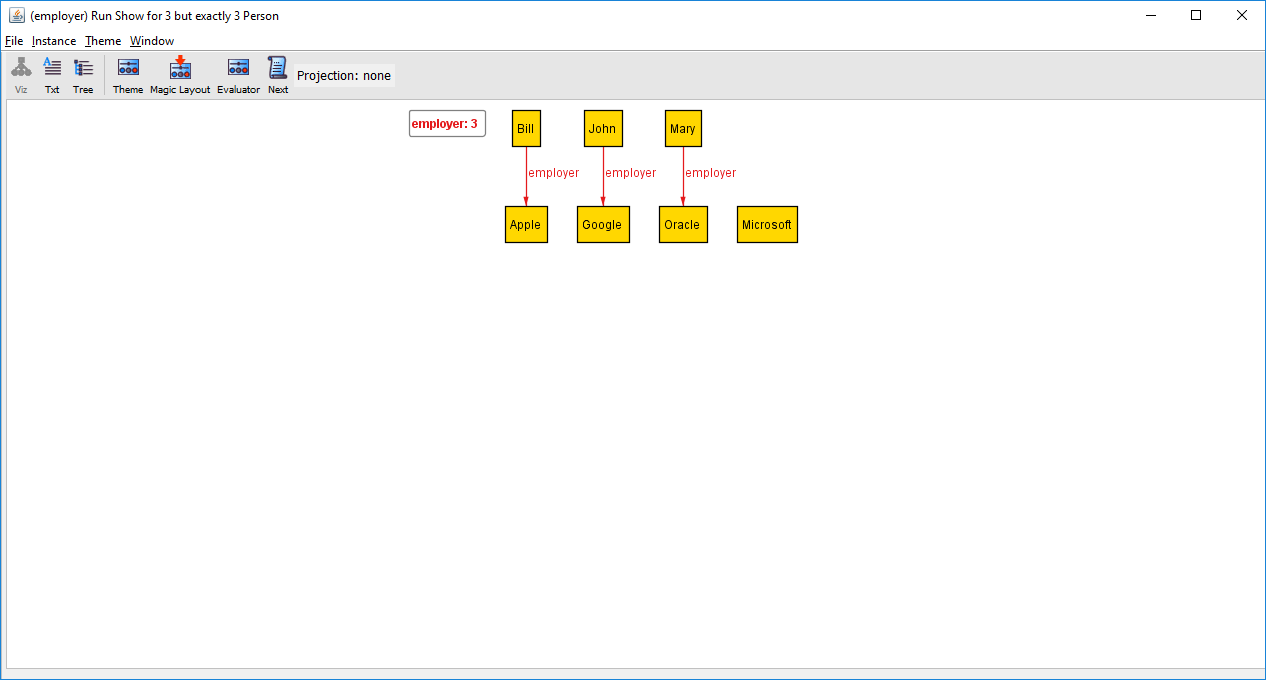 Click on Evaluator
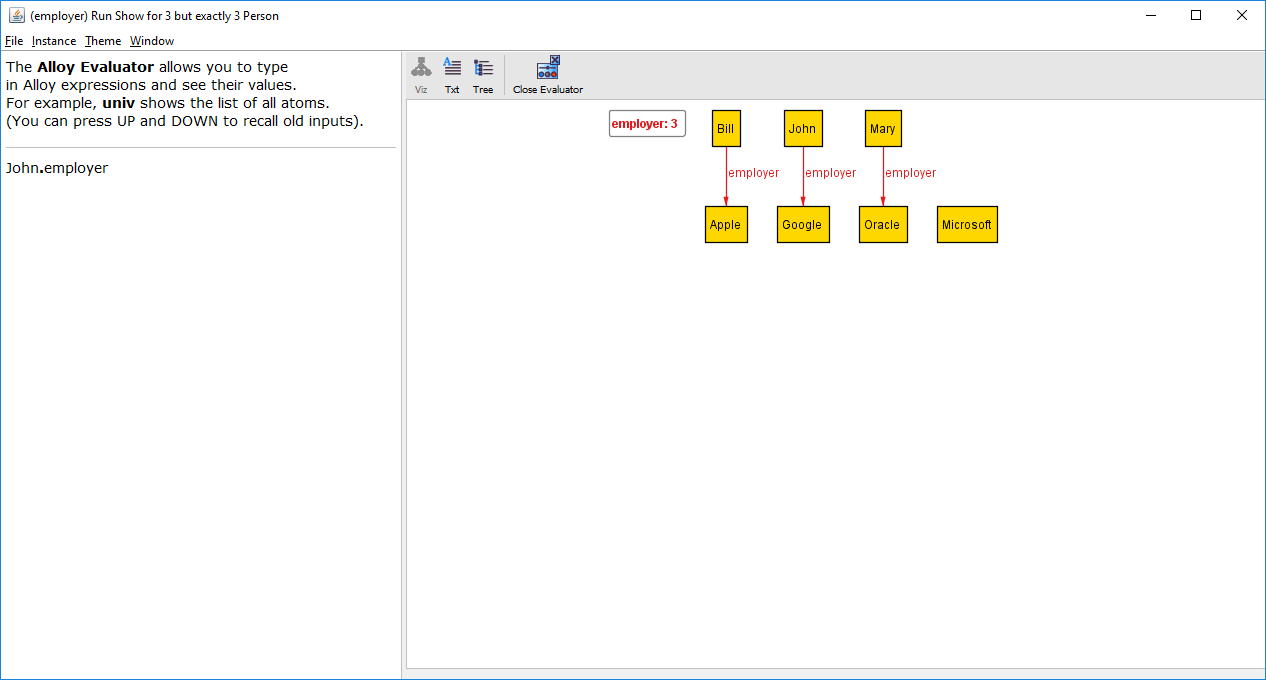 Type this expression
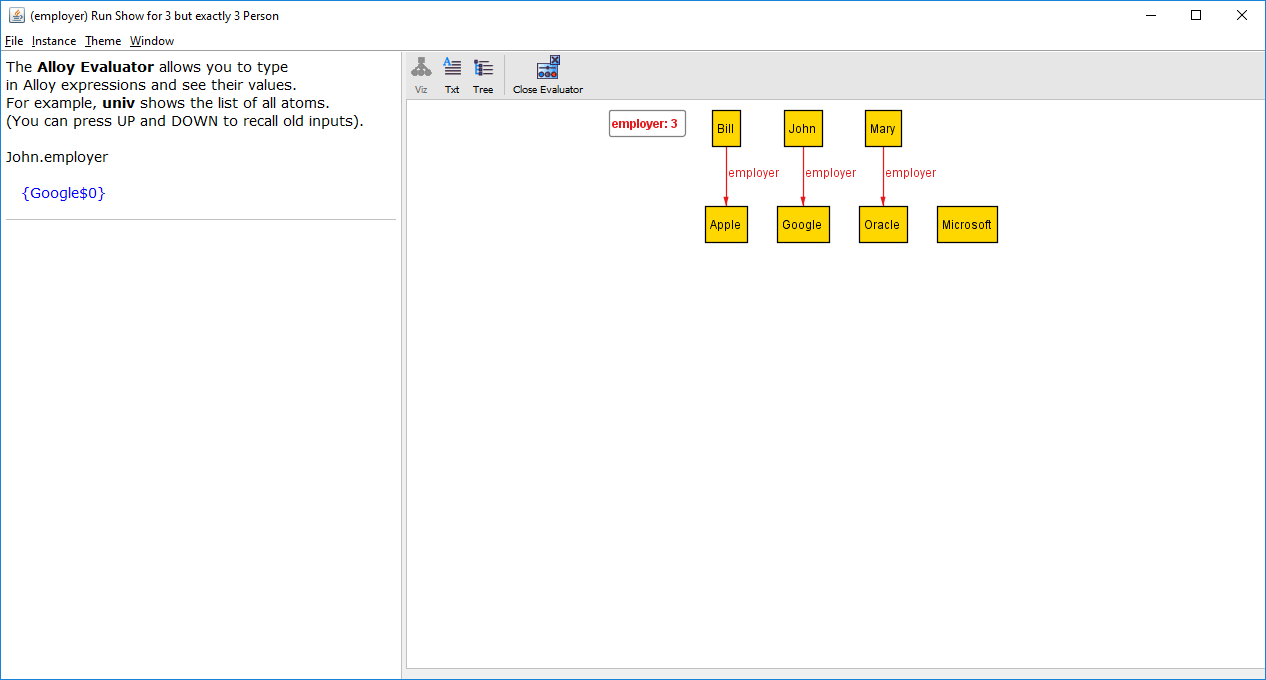 Alloy evaluated the expression and this is the result
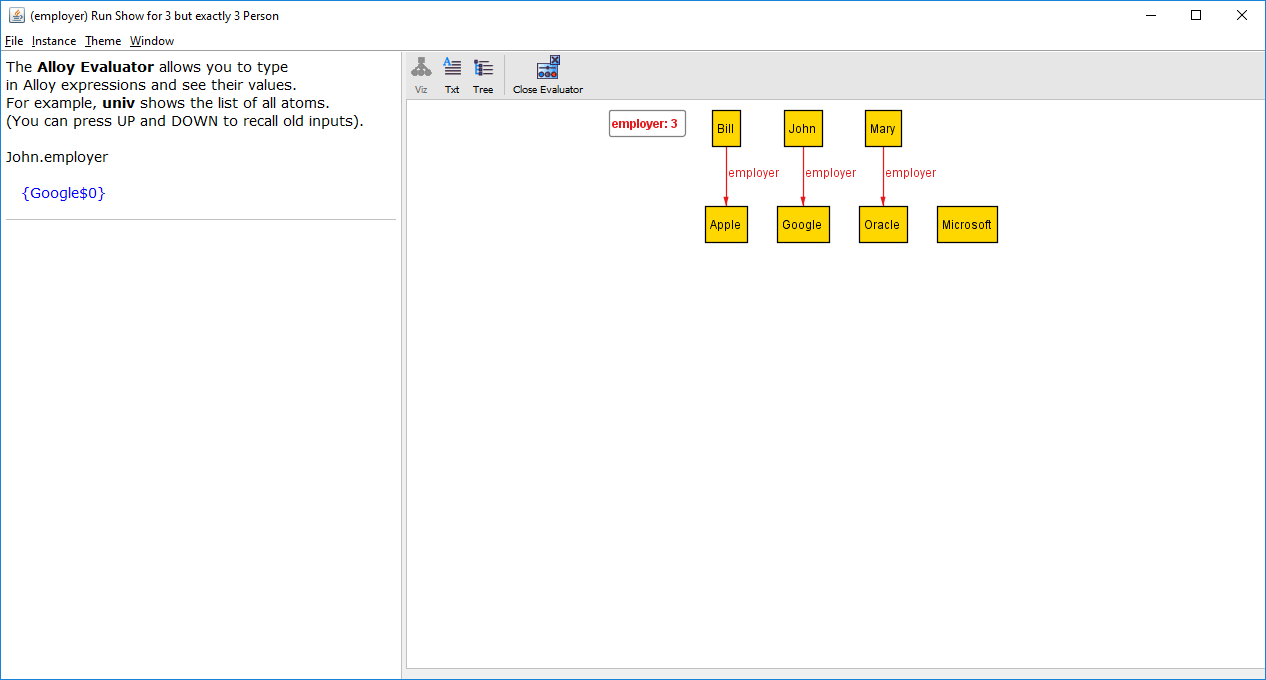 Google$0
equivalent
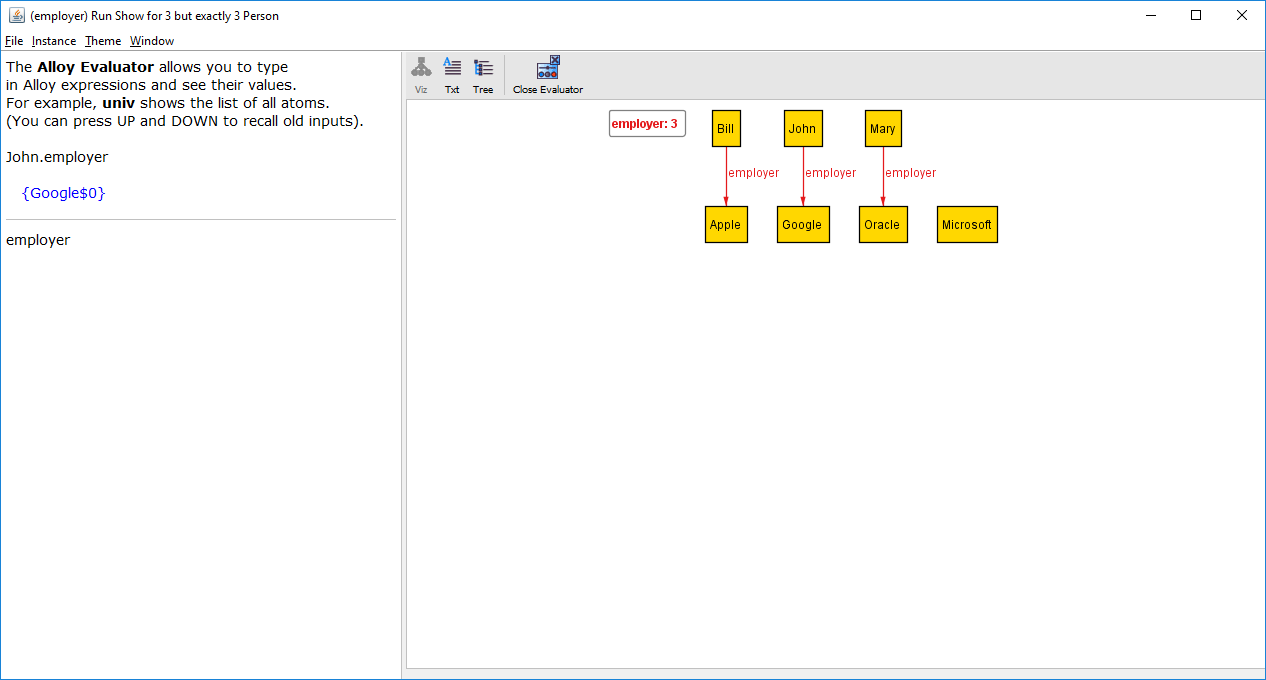 Type this expression (the expression is just the name of a binary relation)
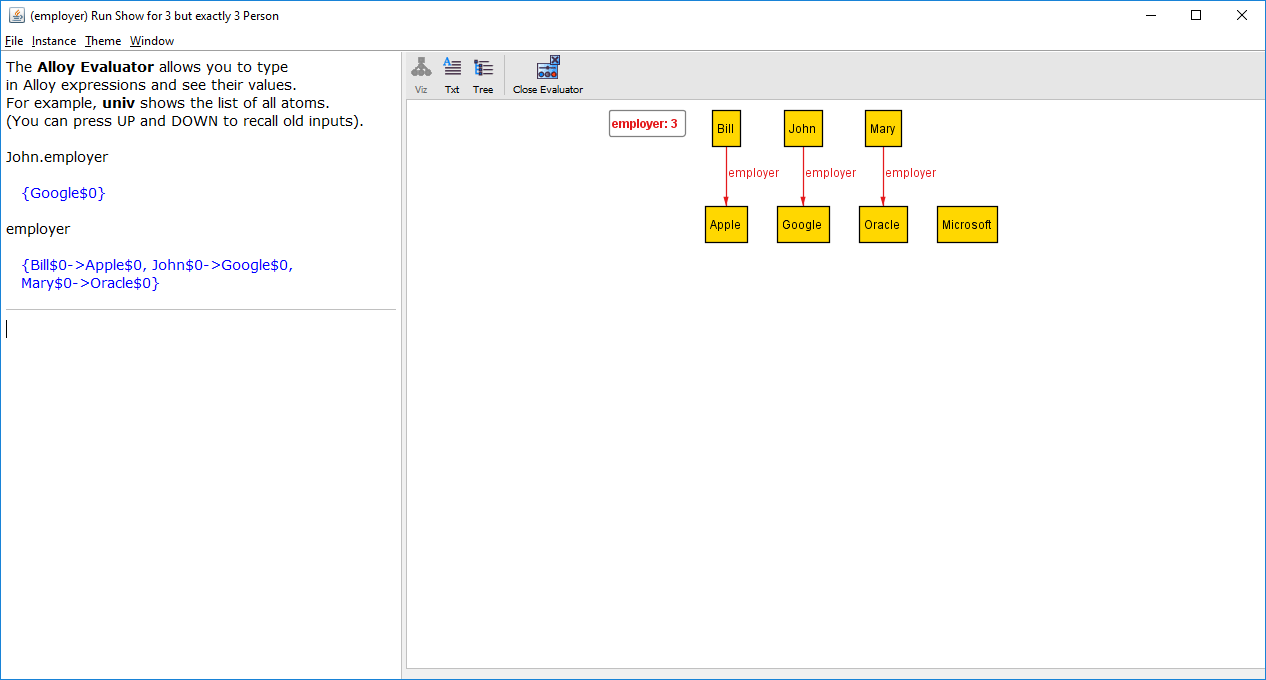 Bill works at Apple, John works at Google, Mary works at Oracle
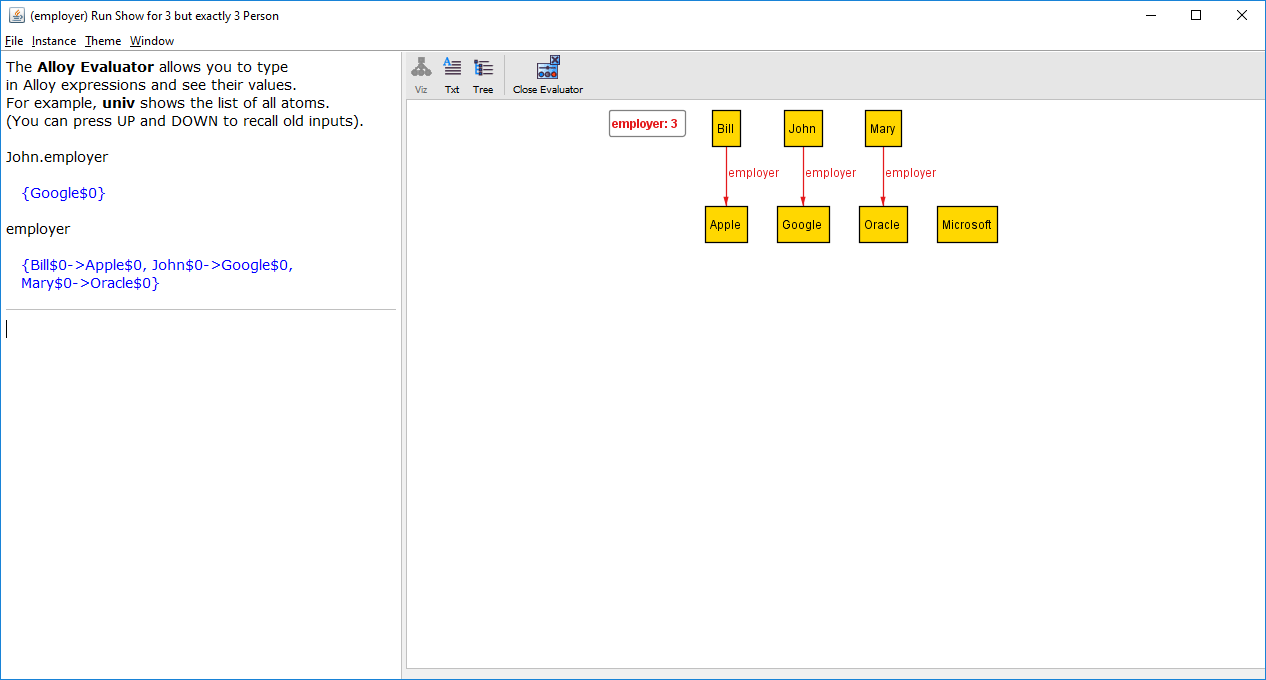 equivalent
John$0
Google$0
Bill$0
Apple$0
Mary$0
Oracle$0
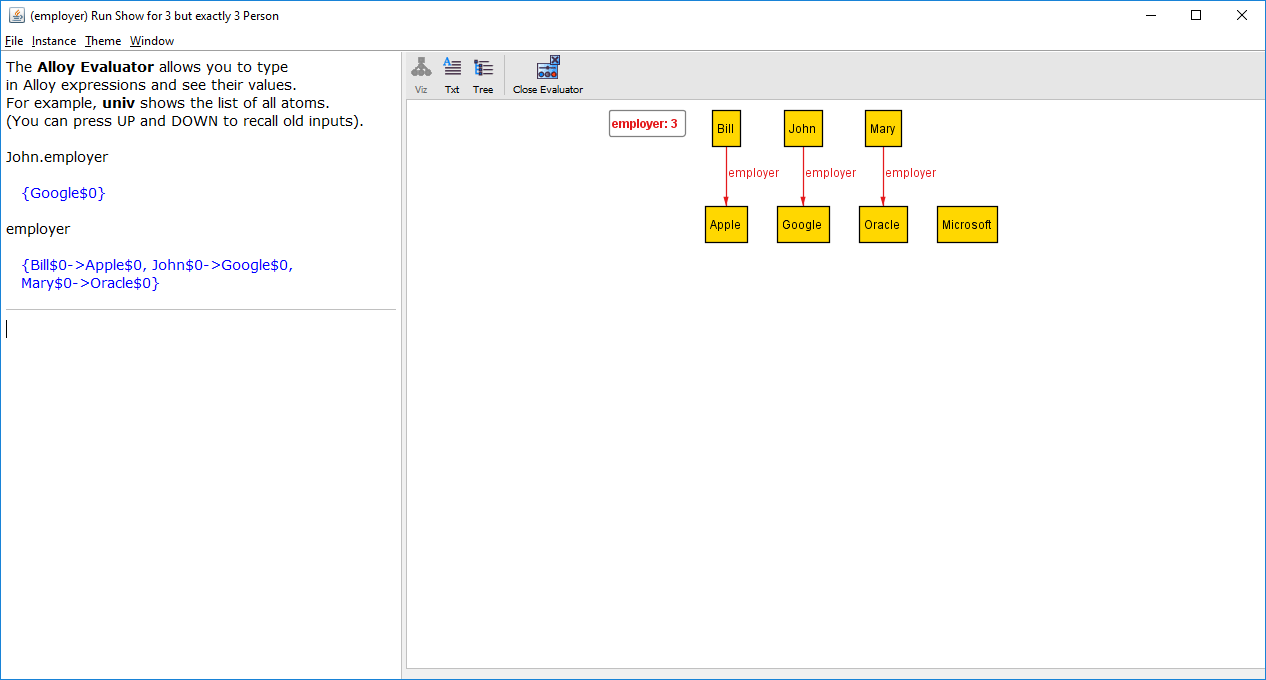 Internally, Alloy represents relations as sets
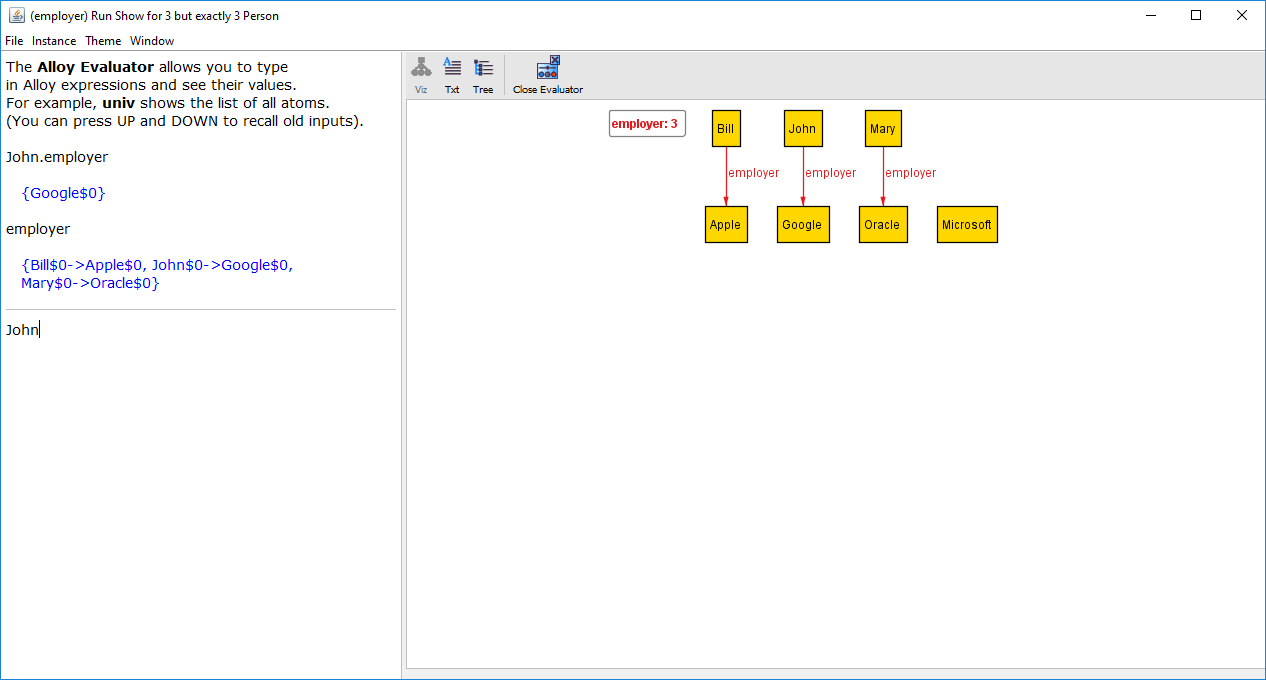 Type this
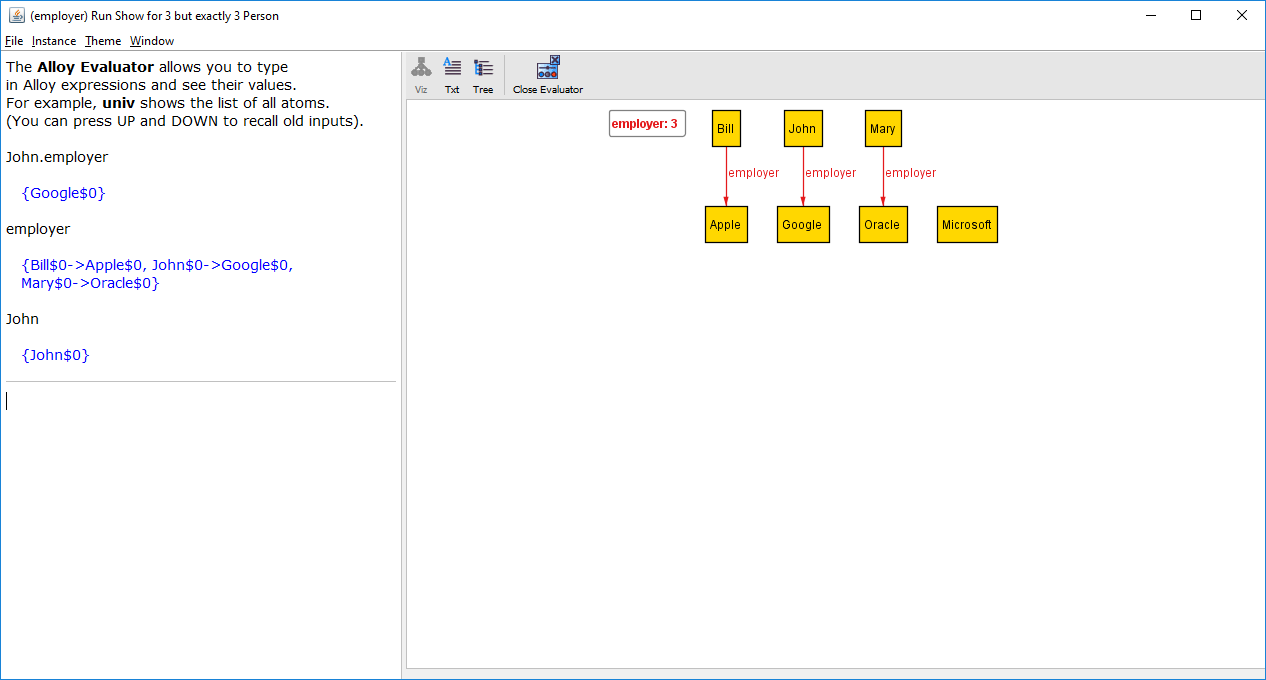 John is a singleton relation
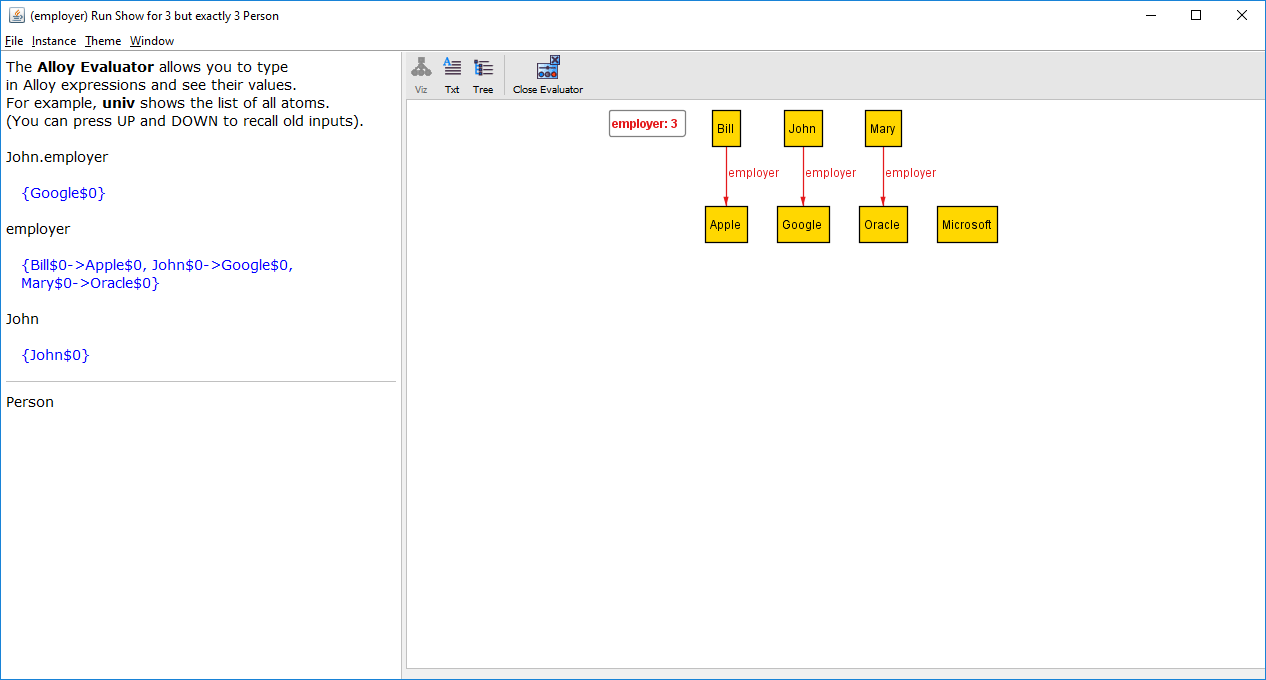 Type this
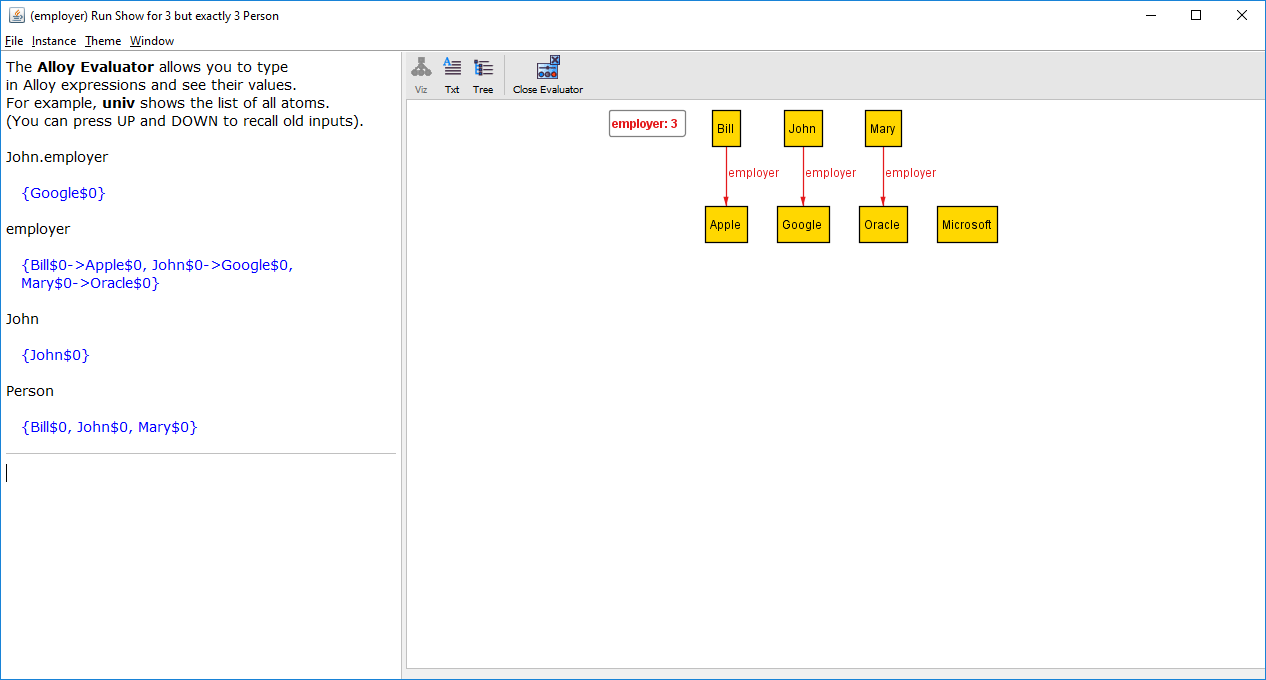 Person is a set, consisting of 3 persons
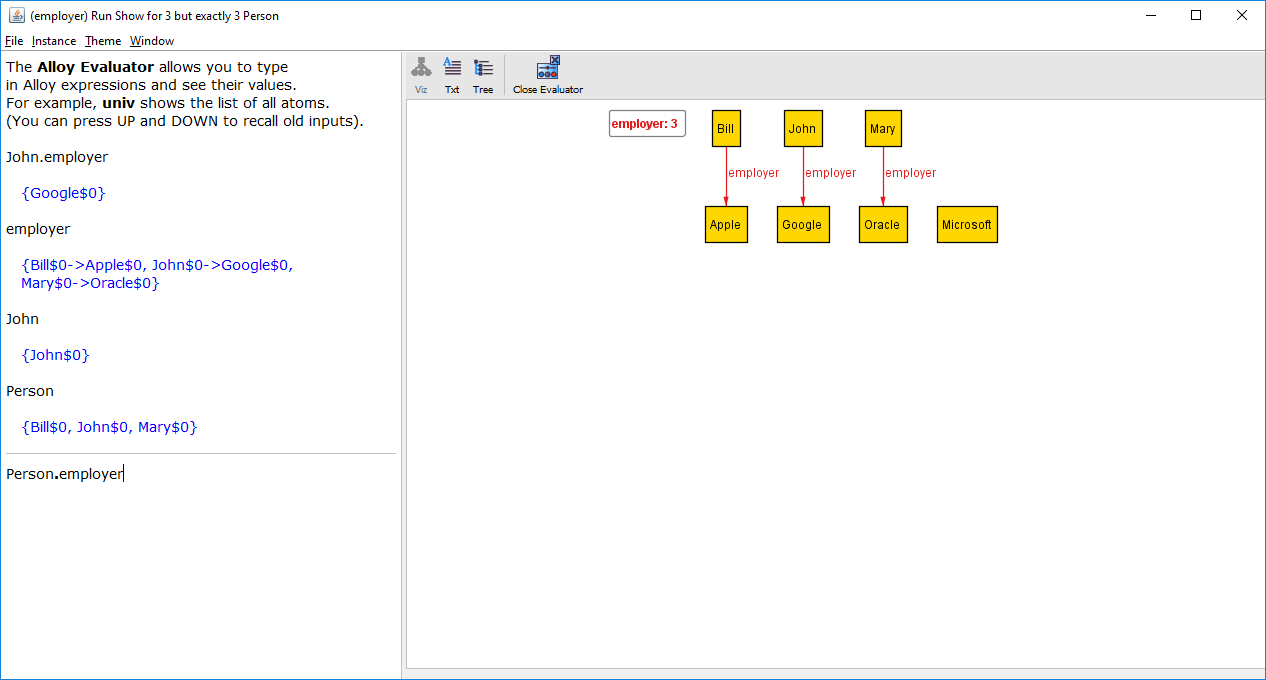 This expression is a join operation between all persons and employer (which has person/company mappings)
Google$0
employer
Person
Apple$0
John$0
John$0
Google$0
Oracle$0
Bill$0
Bill$0
Apple$0
Mary$0
Mary$0
Oracle$0
The set of employers for all persons.
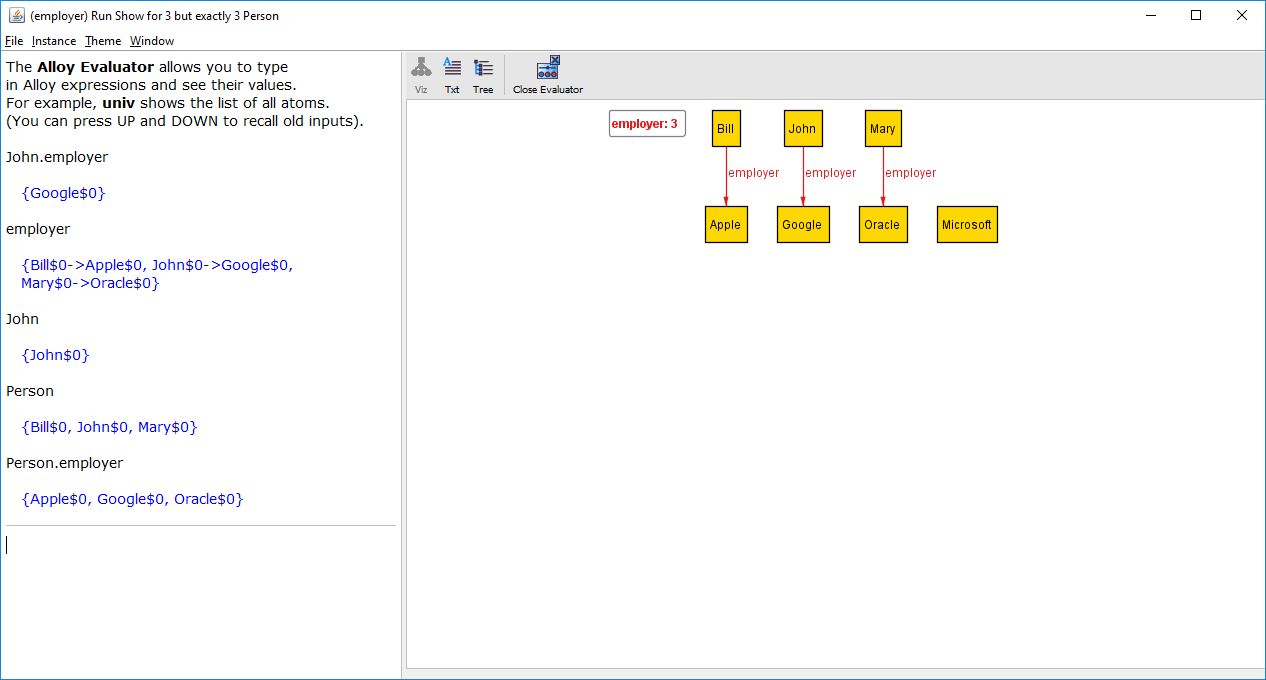 Result of Alloy evaluating the expression. Bill works at Apple, John works at Google, Mary works at Oracle
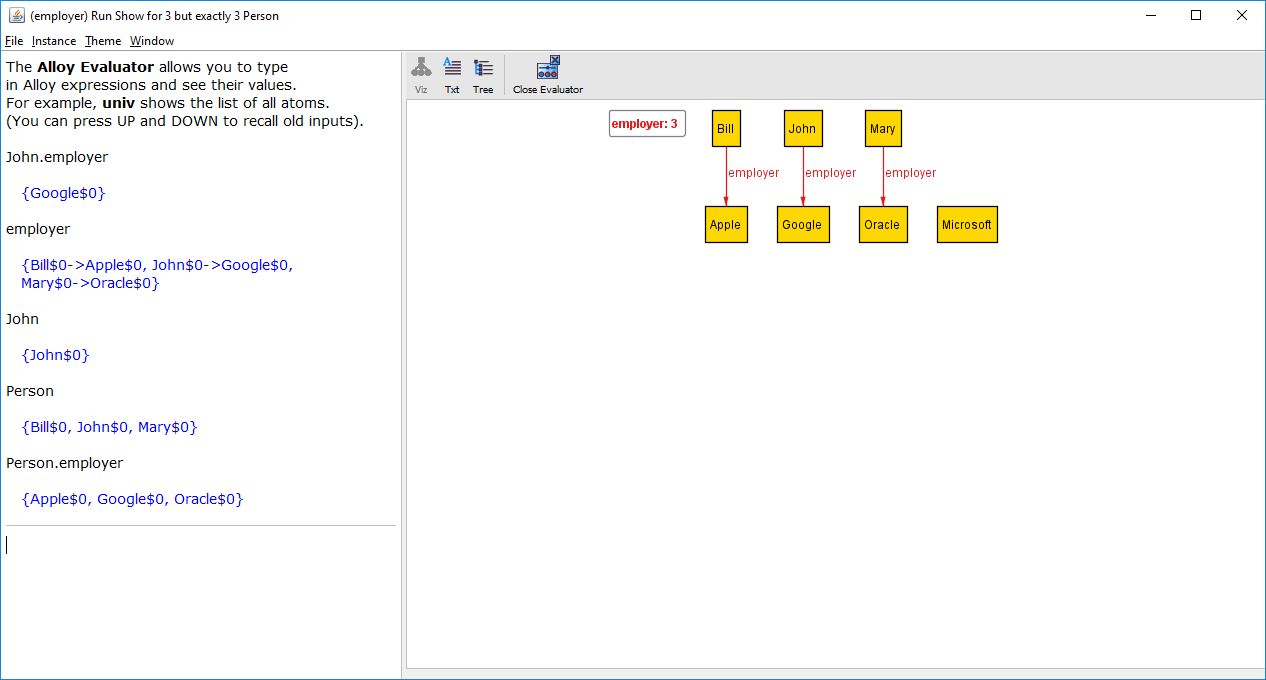 This is the VIZ (visualization) view. For this tutorial we will just use the Evaluator.
Who works at Google?
Google
employer
Google$0
John$0
Google$0
Bill$0
Apple$0
Mary$0
Oracle$0
Who works at Google?
Google
employer
Google$0
employer.Google
John$0
Google$0
Bill$0
Apple$0
Mary$0
Oracle$0
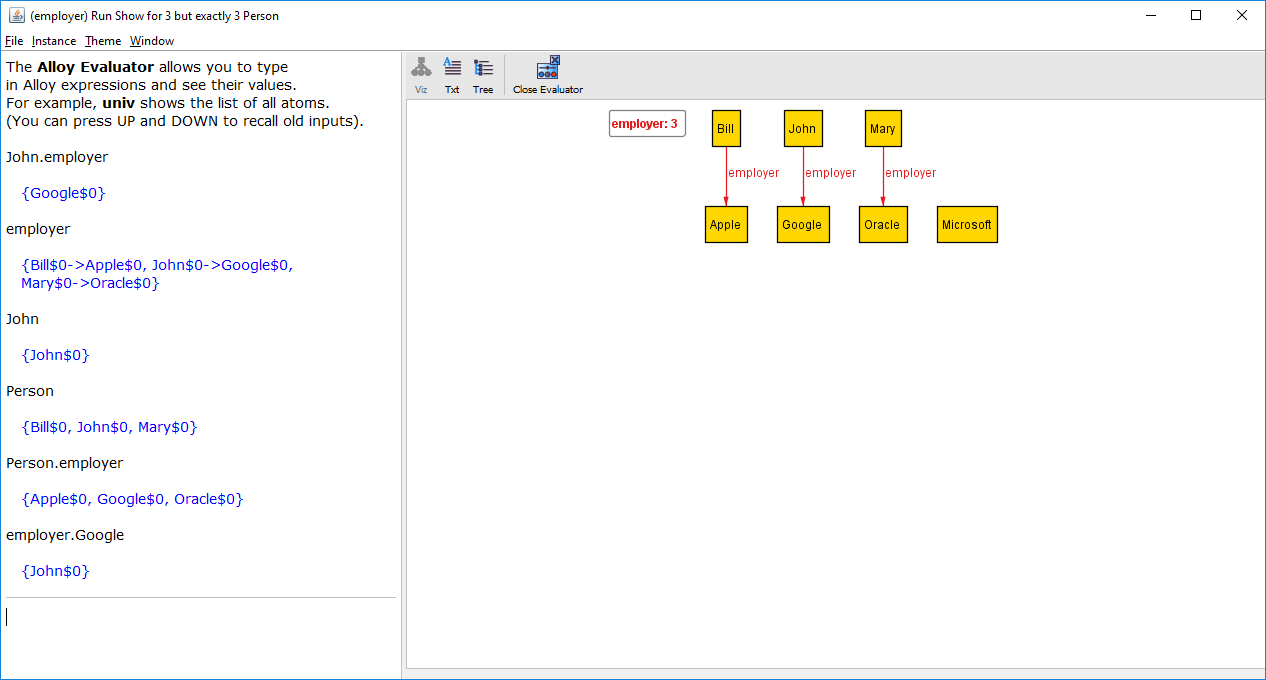 Result of Alloy evaluating the expression. John works at Google
Forward navigation
John
employer
John$0
John$0
Google$0
Bill$0
Apple$0
John.employer
Mary$0
Oracle$0
Backward navigation
Google
employer
Google$0
John$0
Google$0
Bill$0
Apple$0
Employer.Google
Mary$0
Oracle$0
Transpose operator ~
The transpose of a binary relation is the flipping of the columns: the second column becomes the first, the first column becomes the second.
employer
~employer
Google$0
John$0
Apple$0
Bill$0
John$0
Google$0
Oracle$0
Mary$0
Bill$0
Apple$0
Mary$0
Oracle$0
Equivalent
Google
employer
John$0
John$0
Google$0
Google$0
Bill$0
Apple$0
Mary$0
Oracle$0
Google
~employer
John$0
Google$0
Google$0
John$0
Apple$0
Bill$0
Oracle$0
Mary$0
Who is the occupant of Room$1 at Time$2?
occupant
FrontDesk
FrontDesk$0
Room$0
Guest$2
Time$0
FrontDesk$0
FrontDesk$0
Room$0
Guest$2
Time$1
FrontDesk$0
Room$0
Guest$2
Time$2
FrontDesk$0
Room$1
Guest$1
Time$0
FrontDesk$0
Room$1
Guest$1
Time$1
FrontDesk$0
Room$1
Guest$1
Time$2
FrontDesk$0
Room$2
Guest$0
Time$0
FrontDesk$0
Room$2
Guest$0
Time$1
FrontDesk$0
Room$2
Guest$0
Time$2
Who is the occupant of Room$1 at Time$2?
occupant
FrontDesk
FrontDesk$0
Room$0
Guest$2
Time$0
FrontDesk$0
FrontDesk$0
Room$0
Guest$2
Time$1
FrontDesk$0
Room$0
Guest$2
Time$2
FrontDesk$0
Room$1
Guest$1
Time$0
FrontDesk$0
Room$1
Guest$1
Time$1
FrontDesk$0
Room$1
Guest$1
Time$2
FrontDesk$0
Room$2
Guest$0
Time$0
FrontDesk$0
Room$2
Guest$0
Time$1
FrontDesk$0
Room$2
Guest$0
Time$2
FrontDesk.occupant
Who is the occupant of Room$1 at Time$2?
Room$0
Guest$2
Time$0
Room$0
Guest$2
Time$1
Room$0
Guest$2
Time$2
Room$1
Guest$1
Time$0
Room$1
Guest$1
Time$1
Room$1
Guest$1
Time$2
Room$2
Guest$0
Time$0
Room$2
Guest$0
Time$1
Room$2
Guest$0
Time$2
Room$1.(FrontDesk.occupant)
Who is the occupant of Room$1 at Time$2?
Guest$1
Time$0
Guest$1
Time$1
Guest$1
Time$2
Room$1.(FrontDesk.occupant).Time$2
Recap: Who is the occupant of Room$1 at Time$2?
occupant
FrontDesk
FrontDesk$0
Room$0
Guest$2
Time$0
FrontDesk$0
FrontDesk$0
Room$0
Guest$2
Time$1
FrontDesk$0
Room$0
Guest$2
Time$2
FrontDesk$0
Room$1
Guest$1
Time$0
FrontDesk$0
Room$1
Guest$1
Time$1
Alloy expression that navigates through the relations to obtain the answer
FrontDesk$0
Room$1
Guest$1
Time$2
FrontDesk$0
Room$2
Guest$0
Time$0
FrontDesk$0
Room$2
Guest$0
Time$1
FrontDesk$0
Room$2
Guest$0
Time$2
Room$1.(FrontDesk.occupant).Time$2
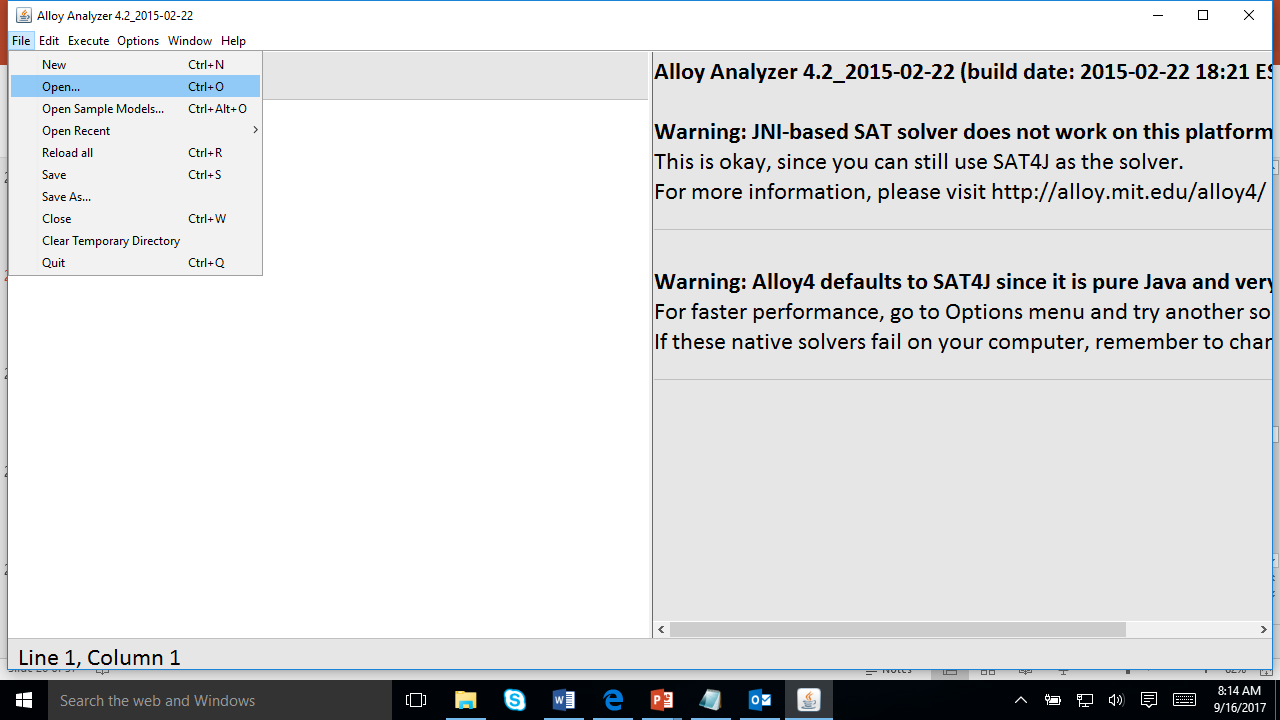 Select File >> Open …
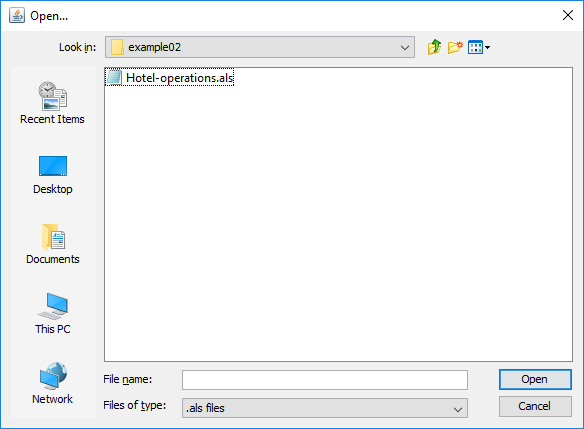 Select Hotel-operation.als (in examples/navigation/example02)
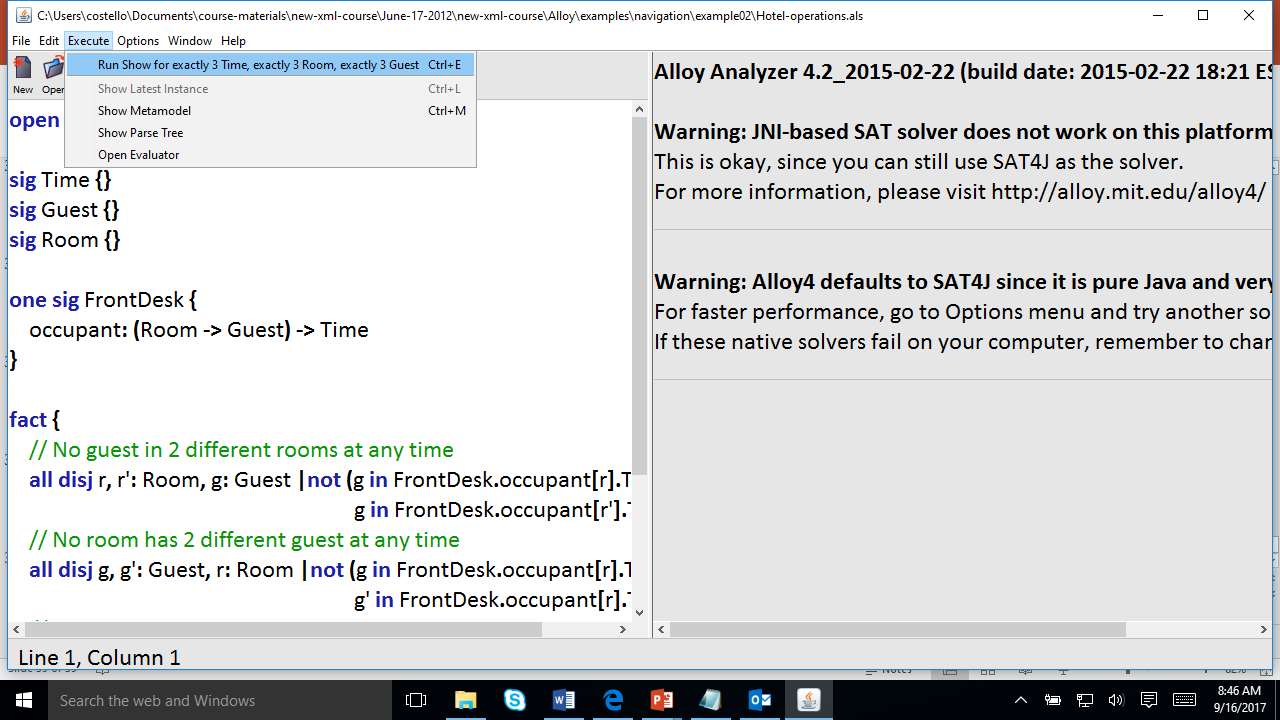 Select Execute >> Run Show for exactly 3 Time, exactly 3 Room, …
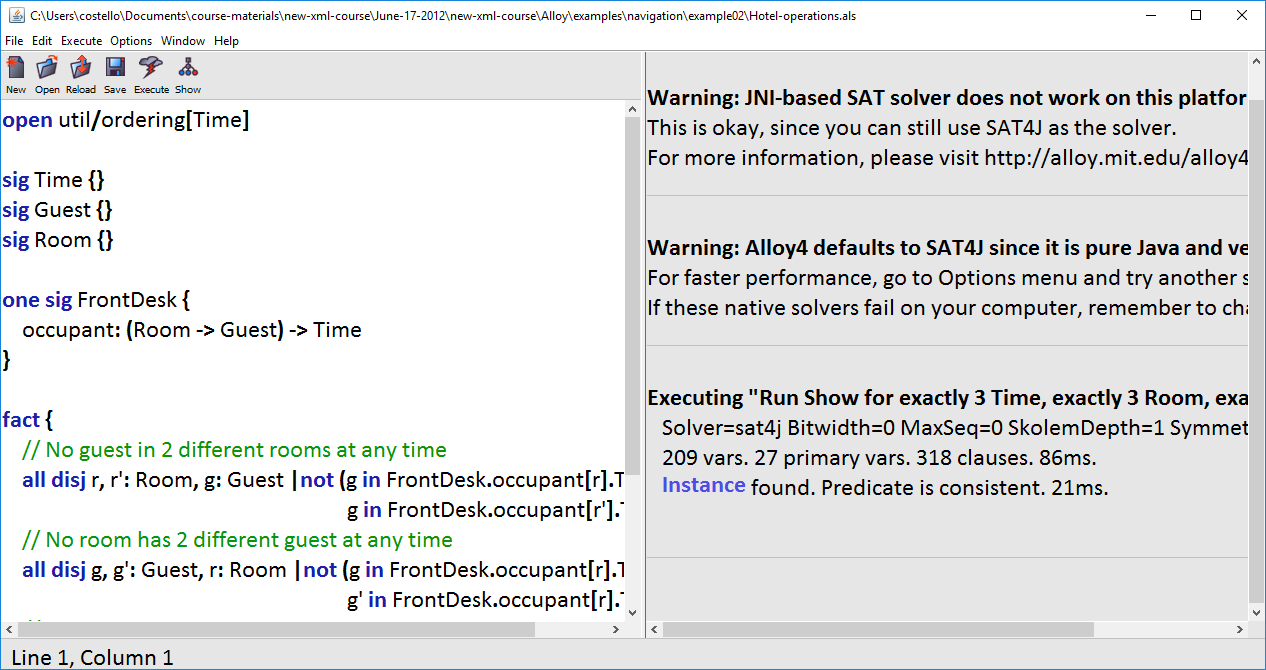 Click on Instance
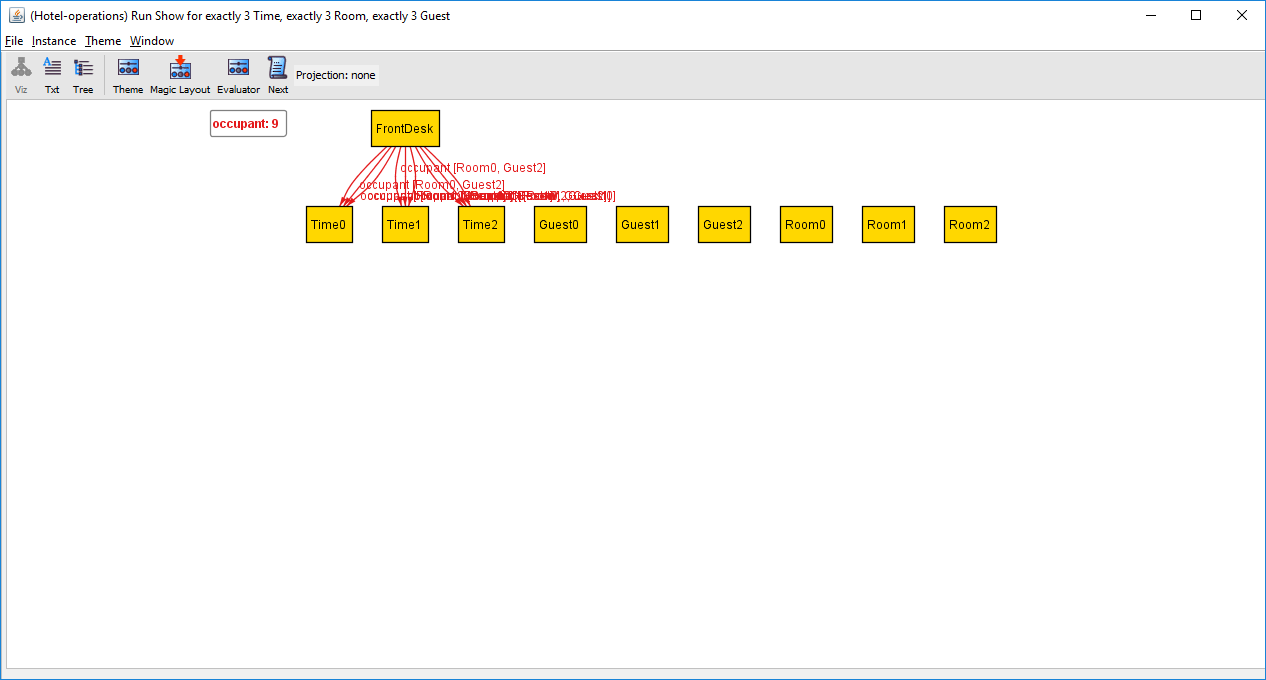 Click on Evaluator
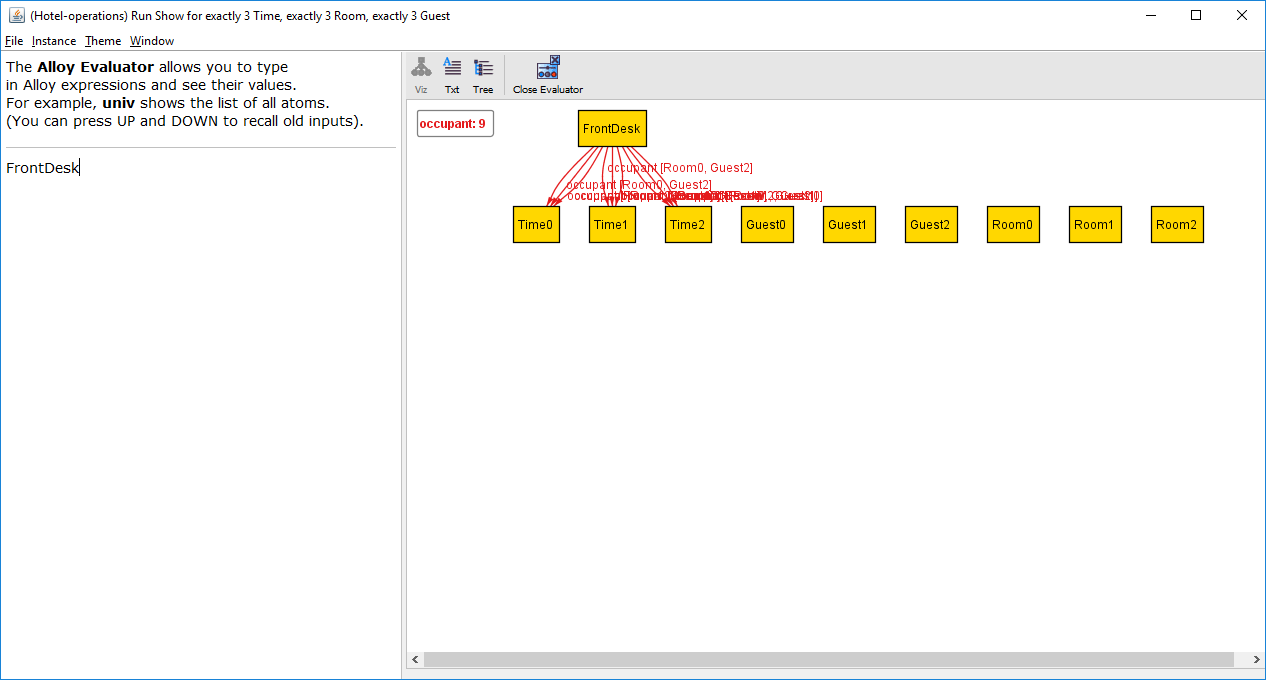 Type this expression
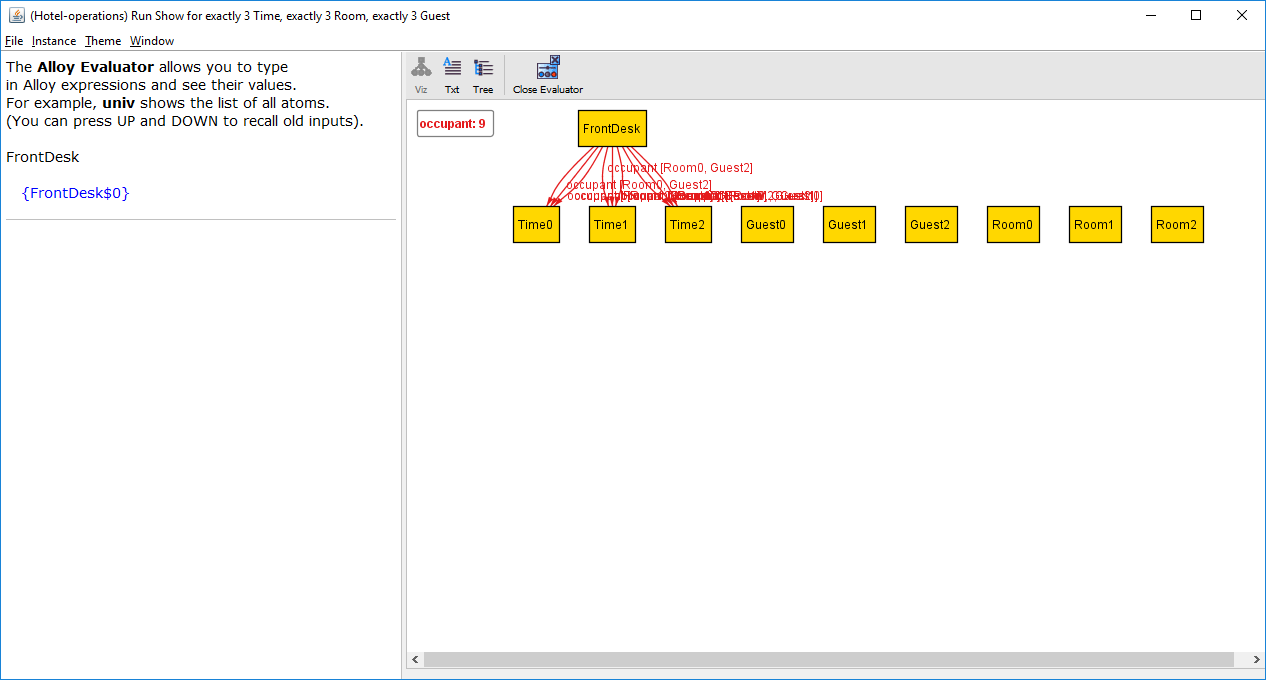 Alloy evaluated the expression and this is the result (a singleton relation)
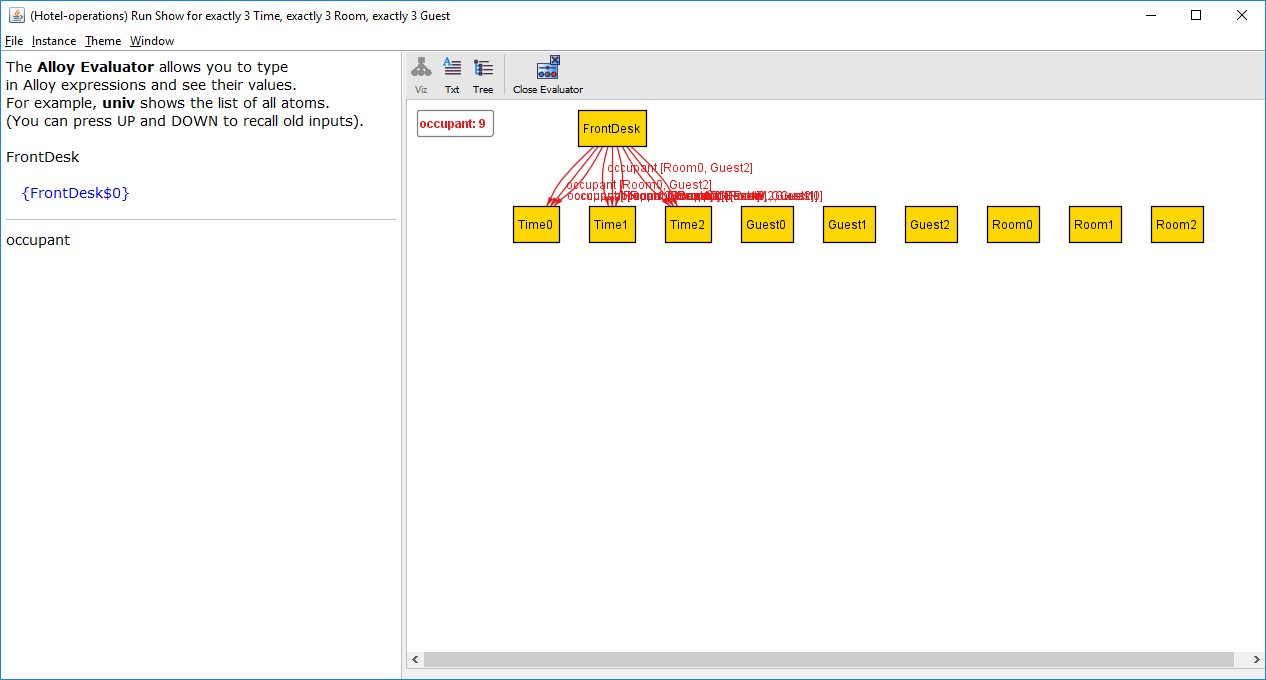 Type this expression
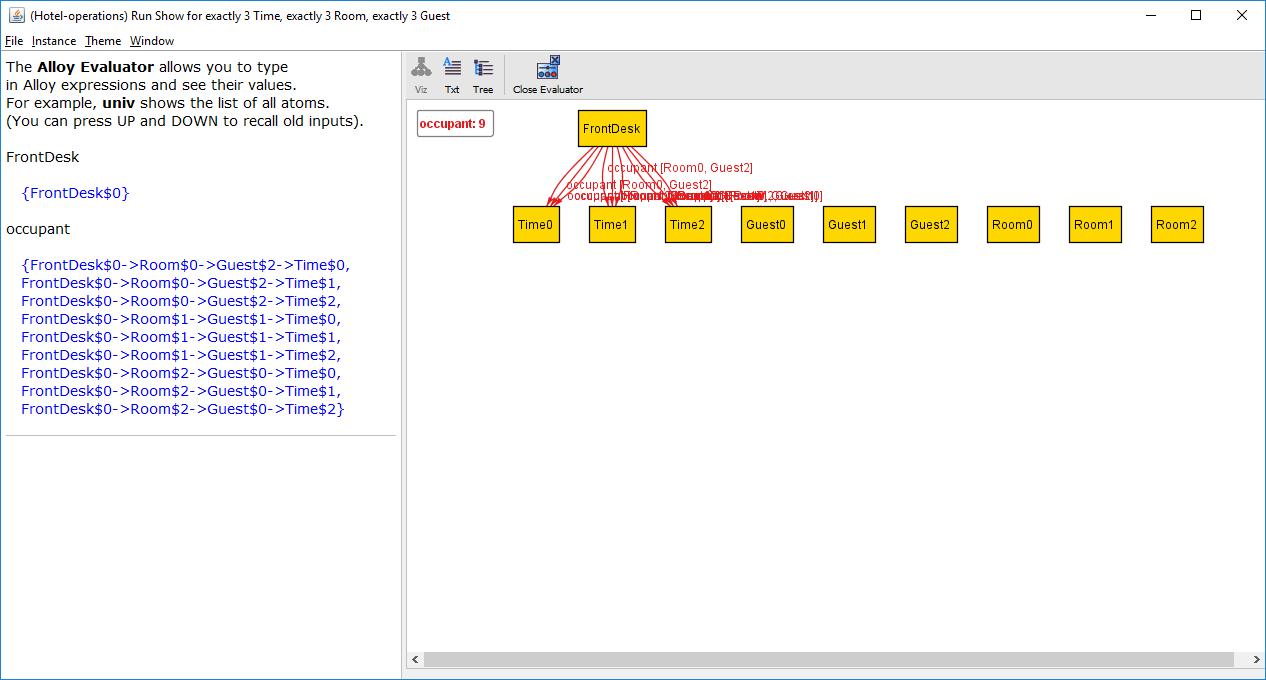 Alloy evaluated the expression and this is the result (a quaternary relation)
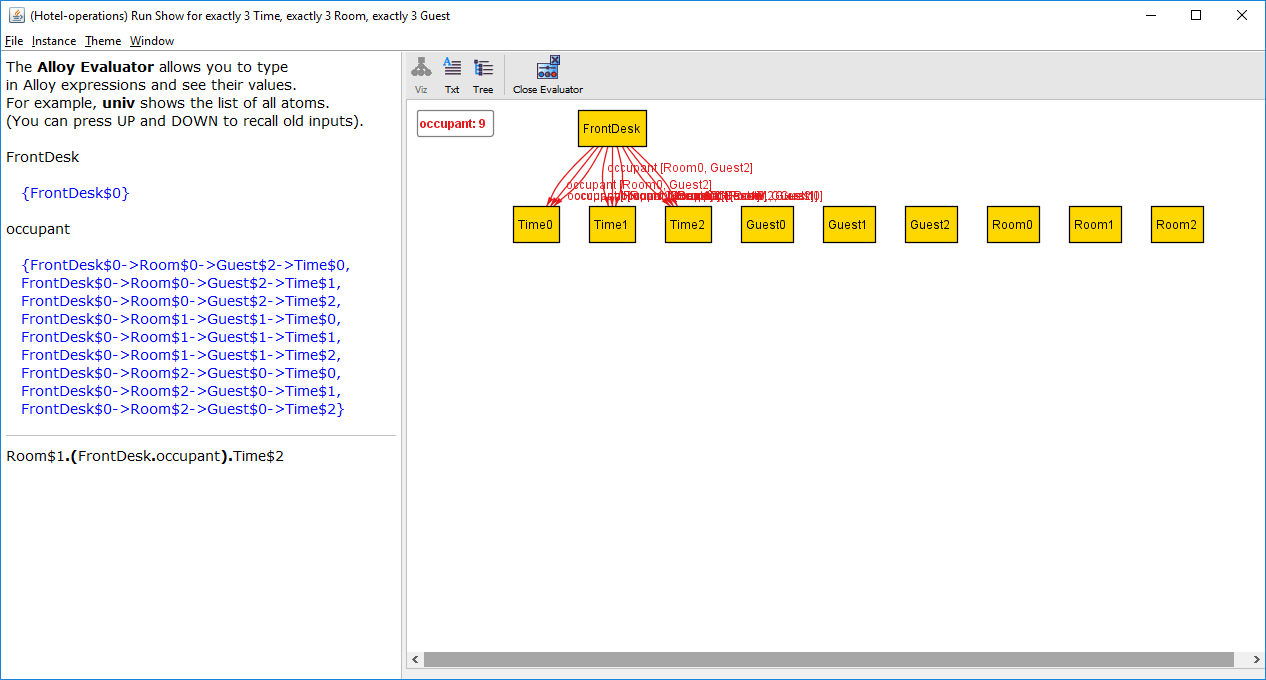 Type this expression
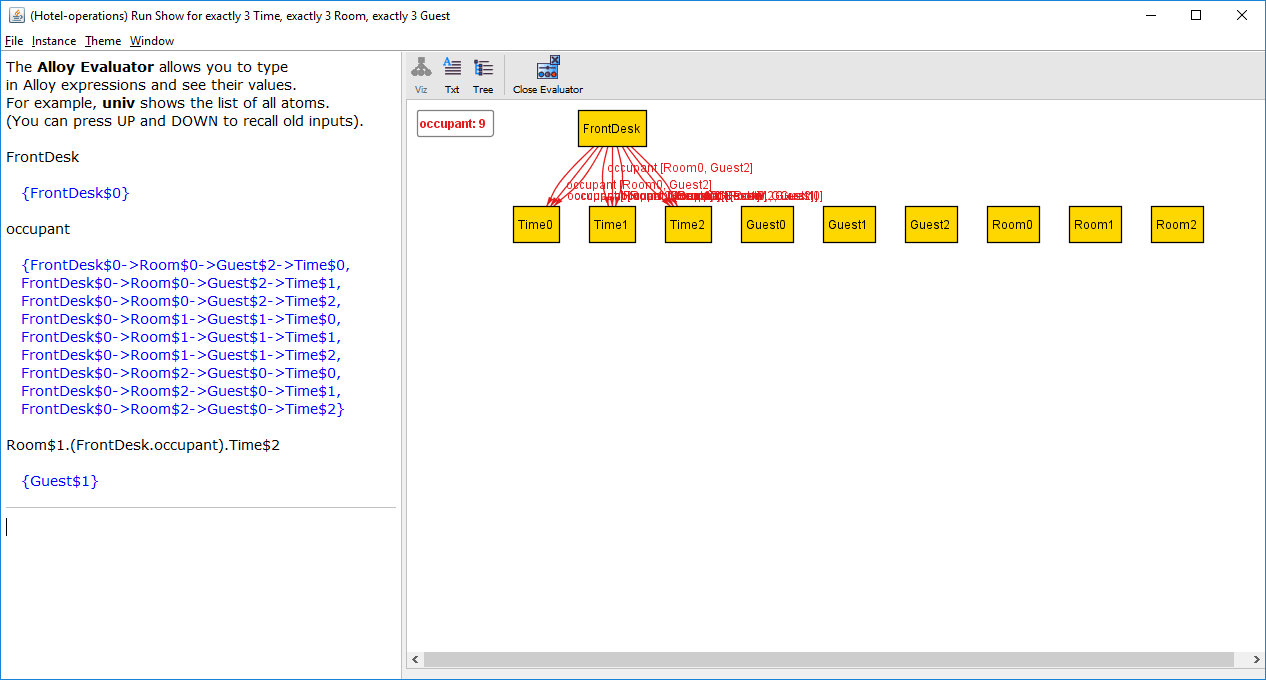 Alloy evaluated the expression and this is the result (a singleton relation)
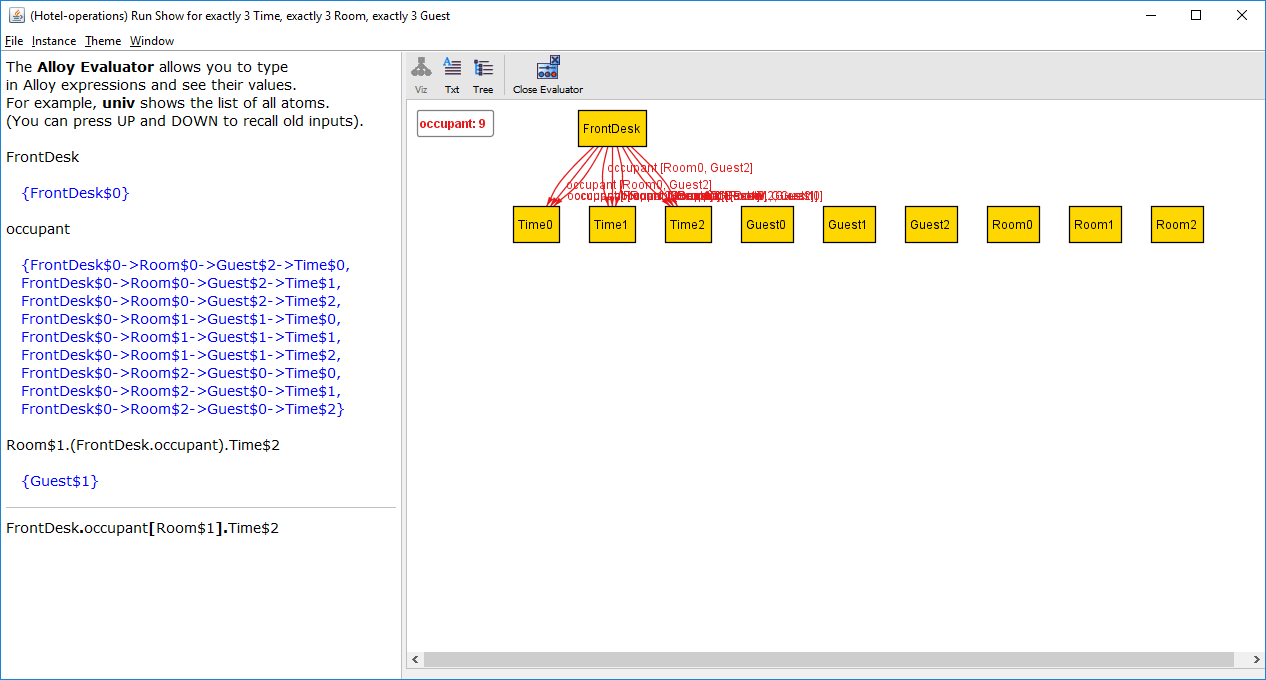 Type this expression
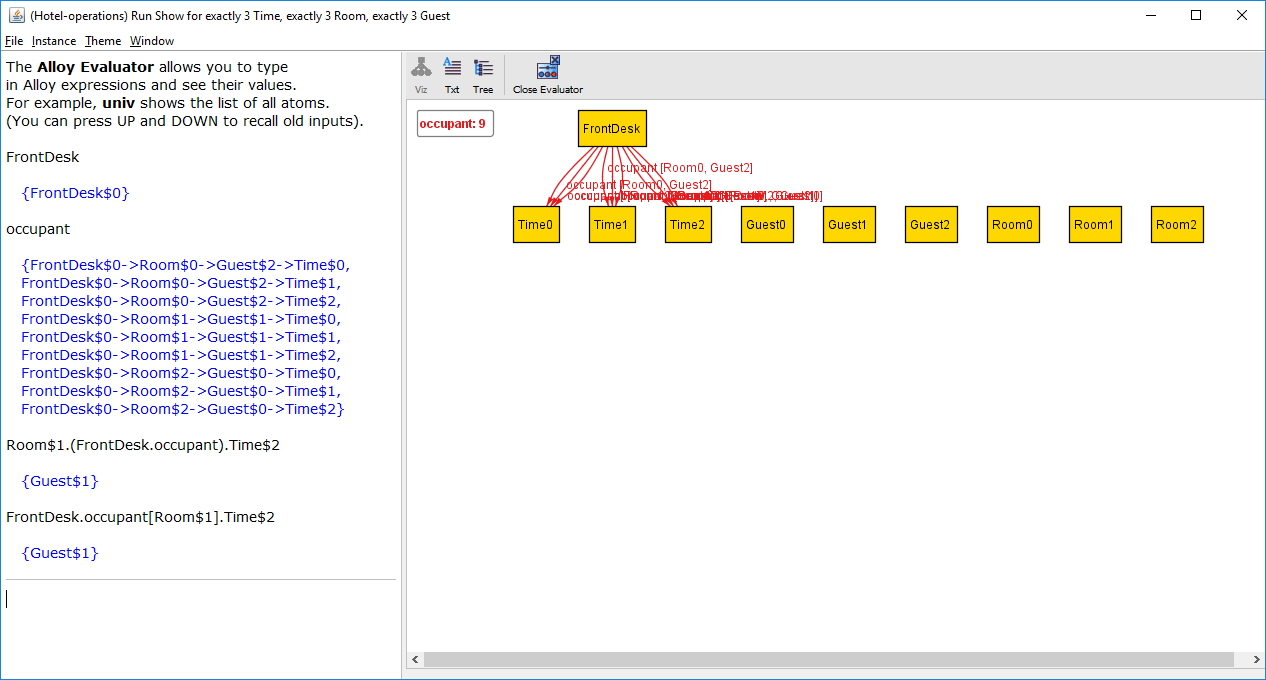 Same result as the previous expression!
Room$1.(FrontDesk.occupant).Time$2
equivalent
FrontDesk.occupant[Room$1].Time$2
Box operator
The box operator [ ] is semantically identical to join, but takes its arguments in a different order. The expression
e1 [e2]
has the same meaning as
e2.e1
Operator precedence: dot > box
Dot binds more tightly than box, so
a.b.c [d]
is evaluated as
(a.b.c) [d]
which is equivalent to
d.(a.b.c)
What processes can Process$0 reach?
succ
Process$0
Process$2
Process$1
Process$0
Process$2
Process$1
What processes can Process$0 reach?
succ
Process$0
Process$2
Process$1
Process$0
Process$2
Process$1
What processes can Process$0 reach?
succ
Process$0
Process$2
Process$1
Process$0
Process$2
Process$1
Process$0 can directly reach Process$2, which can reach Process$1, which can reach Process$0. So, Process$0 can reach all processes, including itself.
succ
Process$0
Process$2
Process$1
Process$0
Process$2
Process$1
In fact, each process can reach all other processes.
Process$1
succ
succ
Process$0
Process$2
Process$1
Process$0
succ
Process$0
Process$2
Process$1
succ
Process$2
The processes have a cylic topology.
What processes can Process$0 reach?
succ
Process$0
Process$2
Process$1
Process$0
Process$2
Process$1
Process$0.^succ returns all the processes reachable from Process$0.
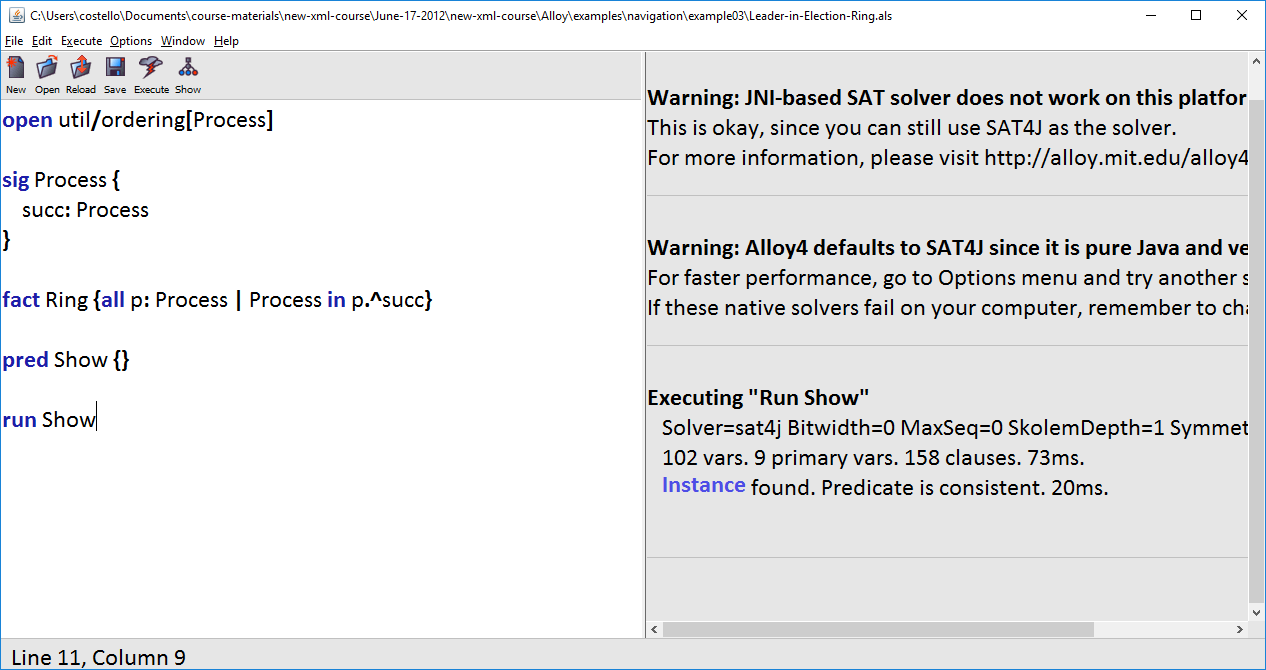 Open Leader-in-Election-Ring.als in the example03 folder. Then select Execute >> Show. Then click on Instance.
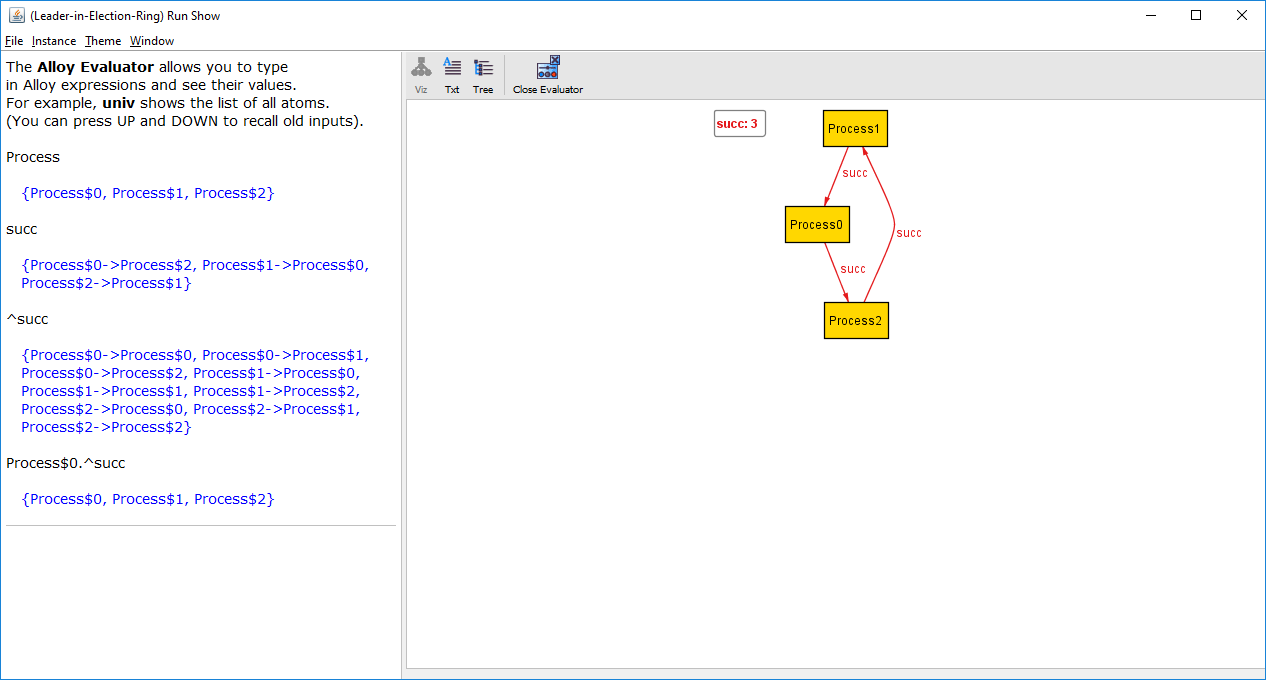 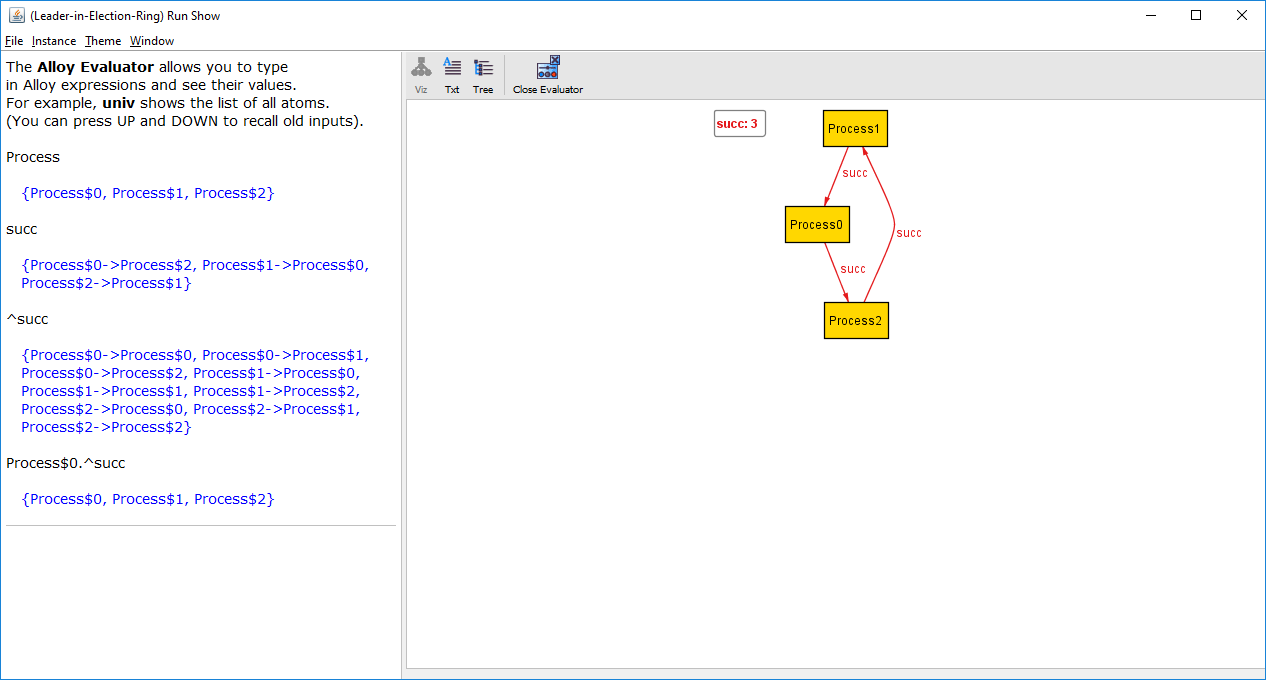 The set of processes
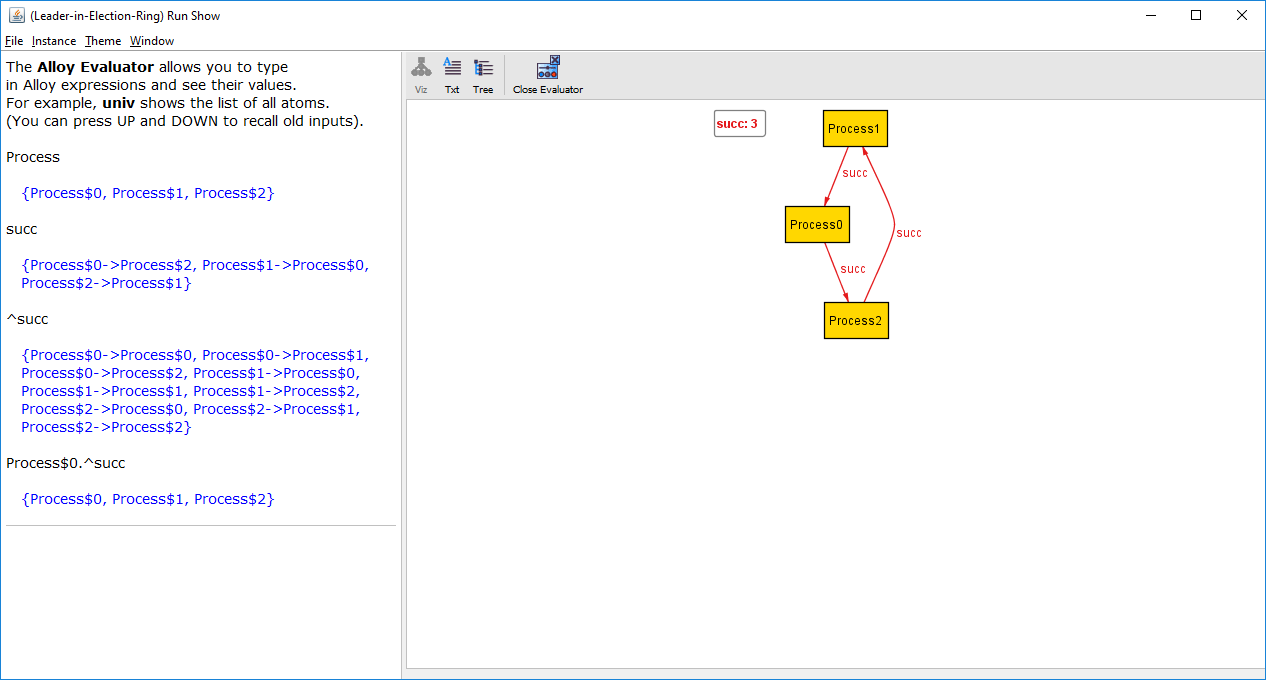 succ is a binary relation, mapping each process to a process
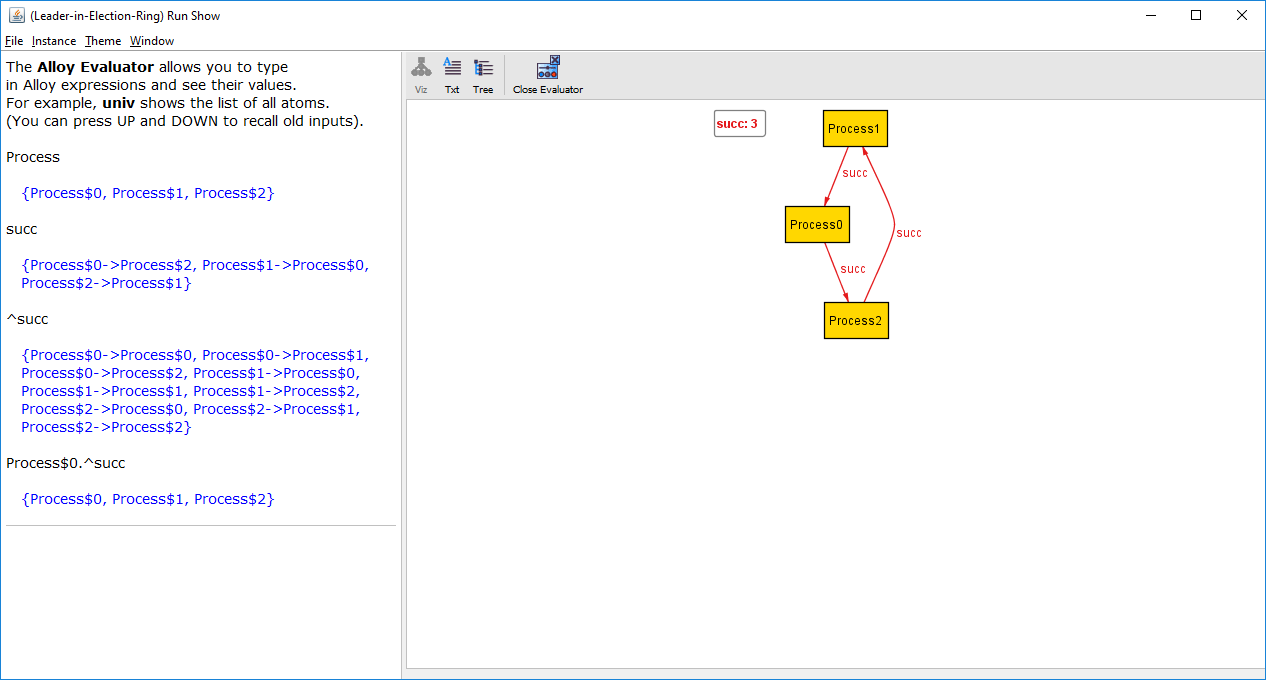 ^succ is the transitive closure of the binary relation. That is, for each process, the processes it can reach.
Transitive closure operator ^
The transitive closure operator is applied to binary relations.
If a binary relation contains a -> b and b -> c, then the transitive closure returns a -> b and a -> c.
succ
^succ
Process$0
Process$2
Process$0
Process$0
Process$1
Process$0
Process$0
Process$1
Process$2
Process$1
Process$0
Process$2
Process$1
Process$0
Process$1
Process$1
Process$1
Process$2
Process$2
Process$0
Process$2
Process$1
Process$2
Process$2
succ
Process$0
Process$2
Process$1
Process$0
Process$2
Process$1
Process$0.^succ
^succ
Process$0
Process$0
Process$0
Process$0
Process$0
Process$1
Process$0
Process$1
Process$0
Process$2
Process$0
Process$2
Process$1
Process$0
Process$1
Process$0
Process$1
Process$1
Process$1
Process$1
Process$1
Process$2
Process$2
Process$0
Process$1
Process$2
Process$2
Process$0
Process$2
Process$1
Process$2
Process$1
Process$2
Process$2
Process$2
Process$2
What processes can Process$0 reach?
succ
Process$0
Process$1
Process$1
Process$2
What processes can Process$0 reach?
succ
Process$0
Process$1
Process$1
Process$2
What processes can Process$0 reach?
succ
Process$0
Process$1
Process$1
Process$2
Process$0 can directly reach Process$1, which can reach Process$2. So, Process$0 can reach all processes, excluding itself.
What processes can Process$0 reach?
succ
Process$0
Process$1
Process$1
Process$2
In fact, each process can reach its successor processes.
Process$0
succ
succ
Process$0
Process$1
Process$1
Process$2
Process$1
succ
Process$2
The processes have a linear topology.
What processes can Process$0 reach?
succ
Process$0
Process$1
Process$1
Process$2
Process$0.^succ returns all the processes reachable from Process$0.
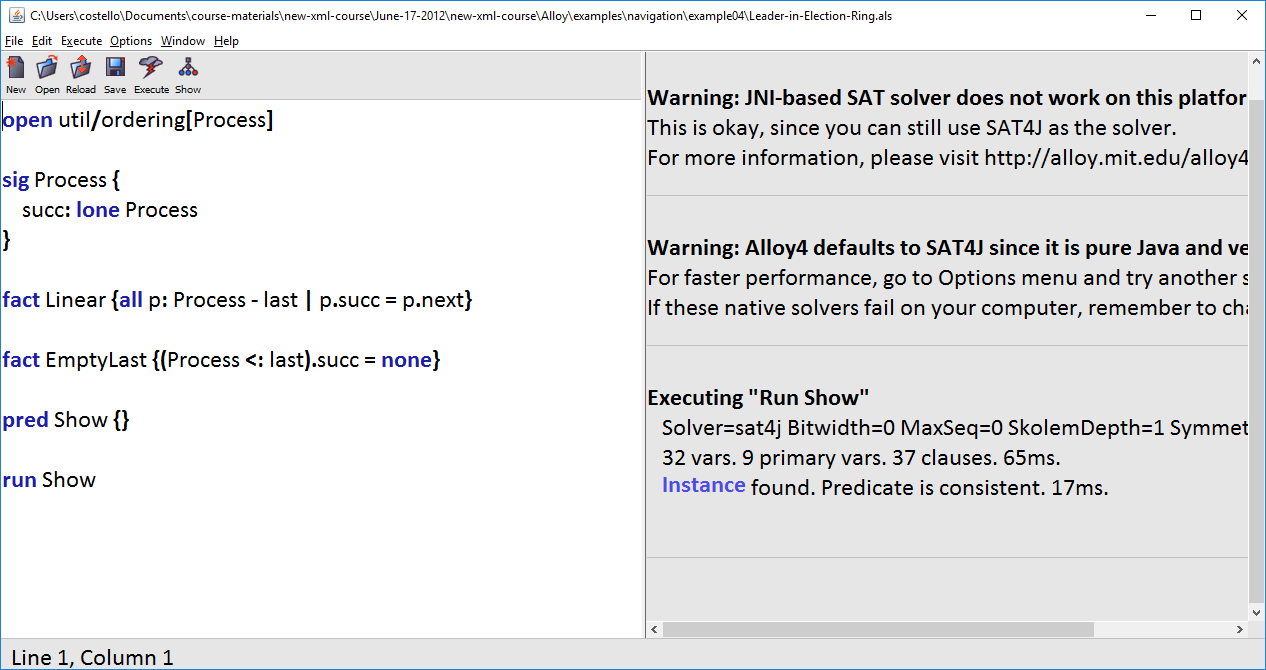 Open Leader-in-Election-Ring.als in the example04 folder. Then select Execute >> Show. Then click on Instance.
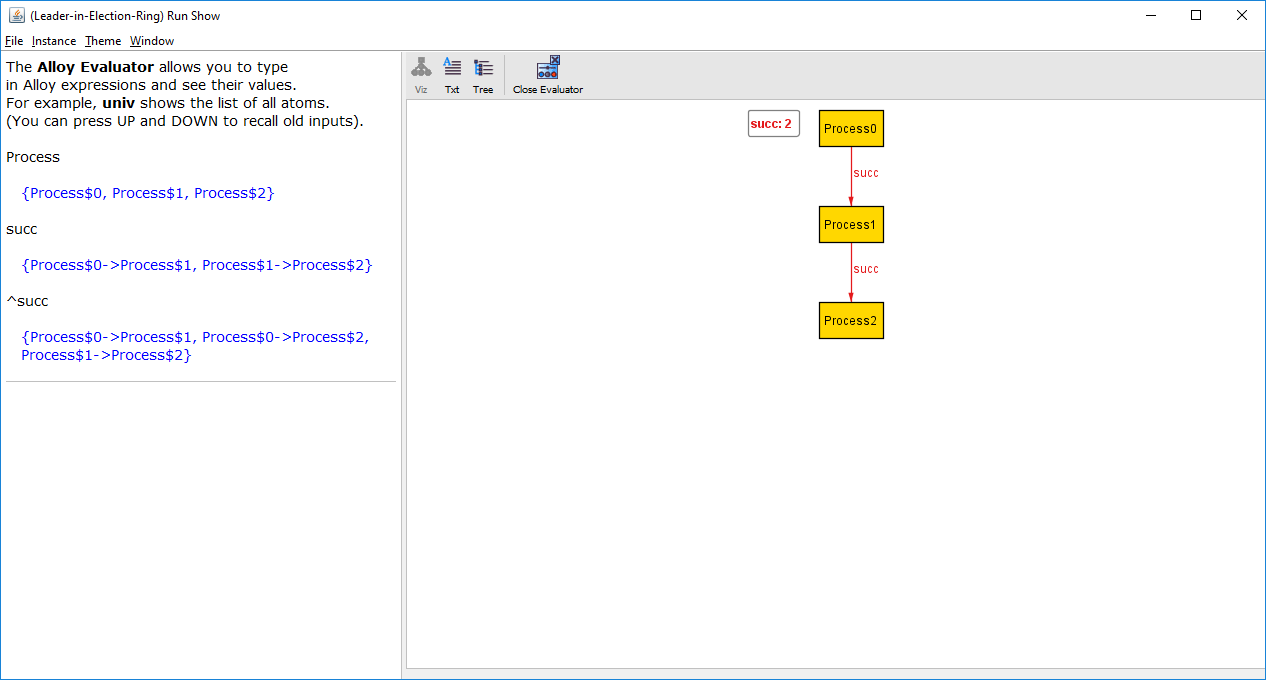 succ
^succ
Process$0
Process$1
Process$0
Process$1
Process$1
Process$2
Process$0
Process$2
Process$1
Process$2
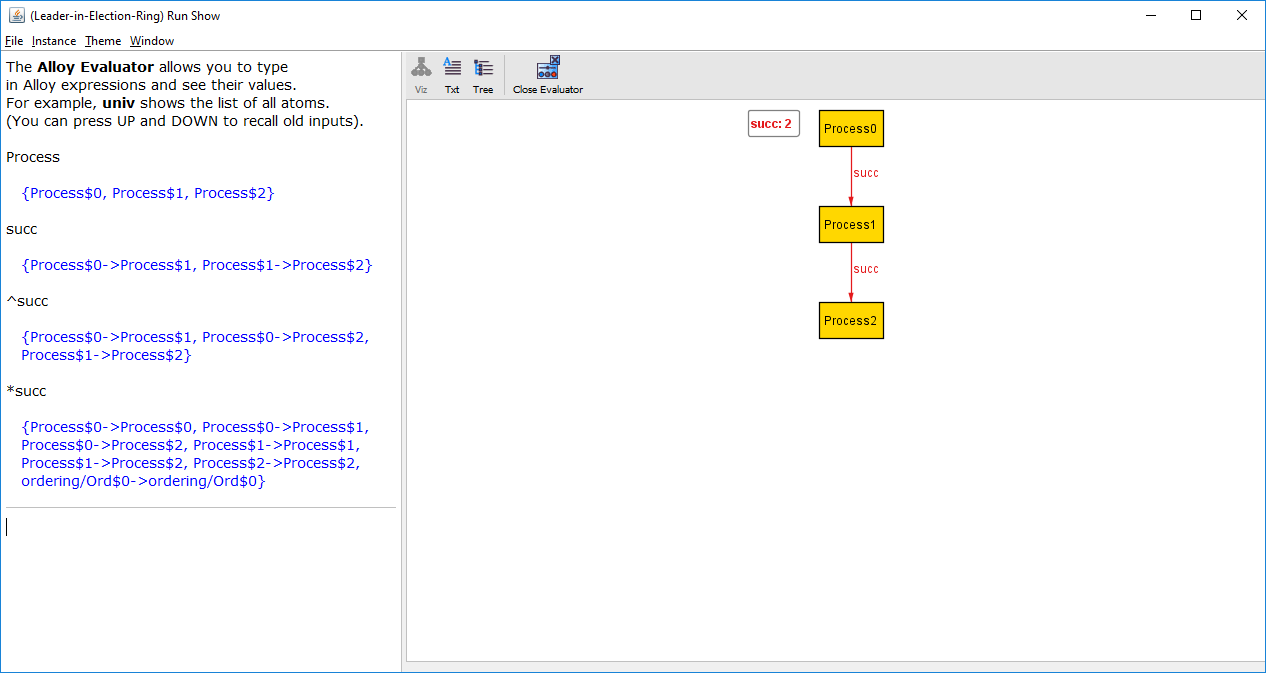 Type this expression
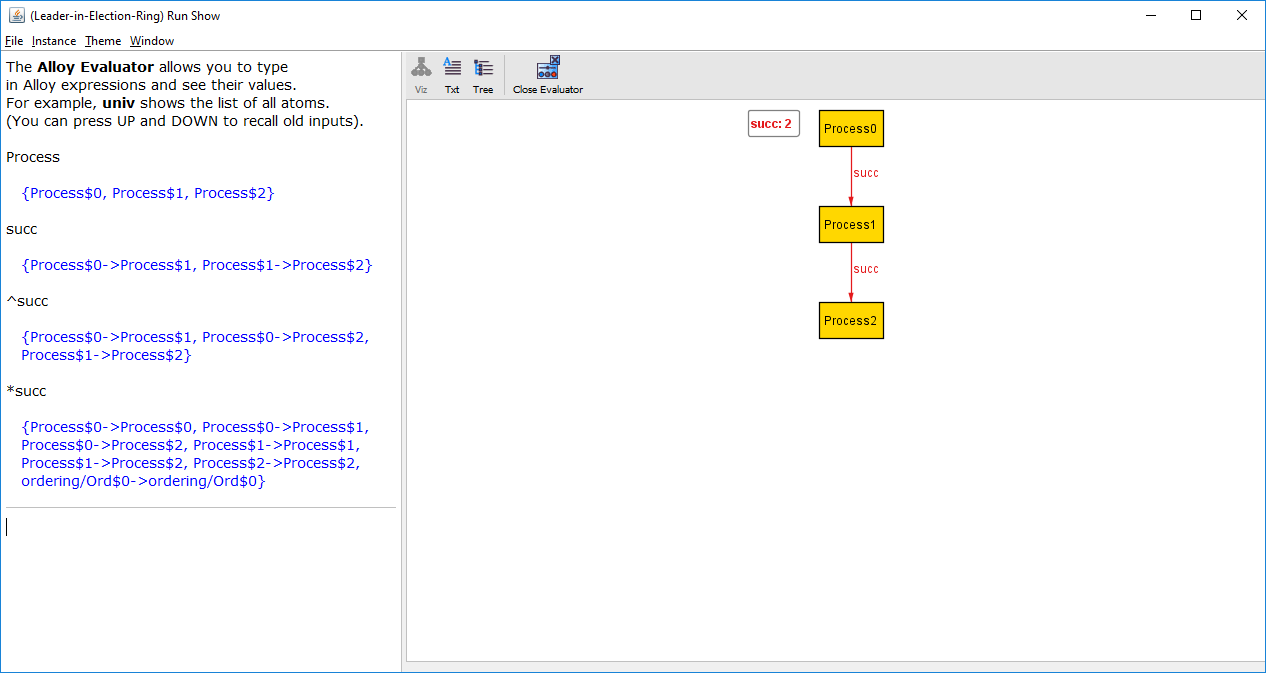 succ
*succ
Process$0
Process$1
Process$0
Process$0
Process$1
Process$2
Process$0
Process$1
Process$0
Process$2
Process$1
Process$1
Process$1
Process$2
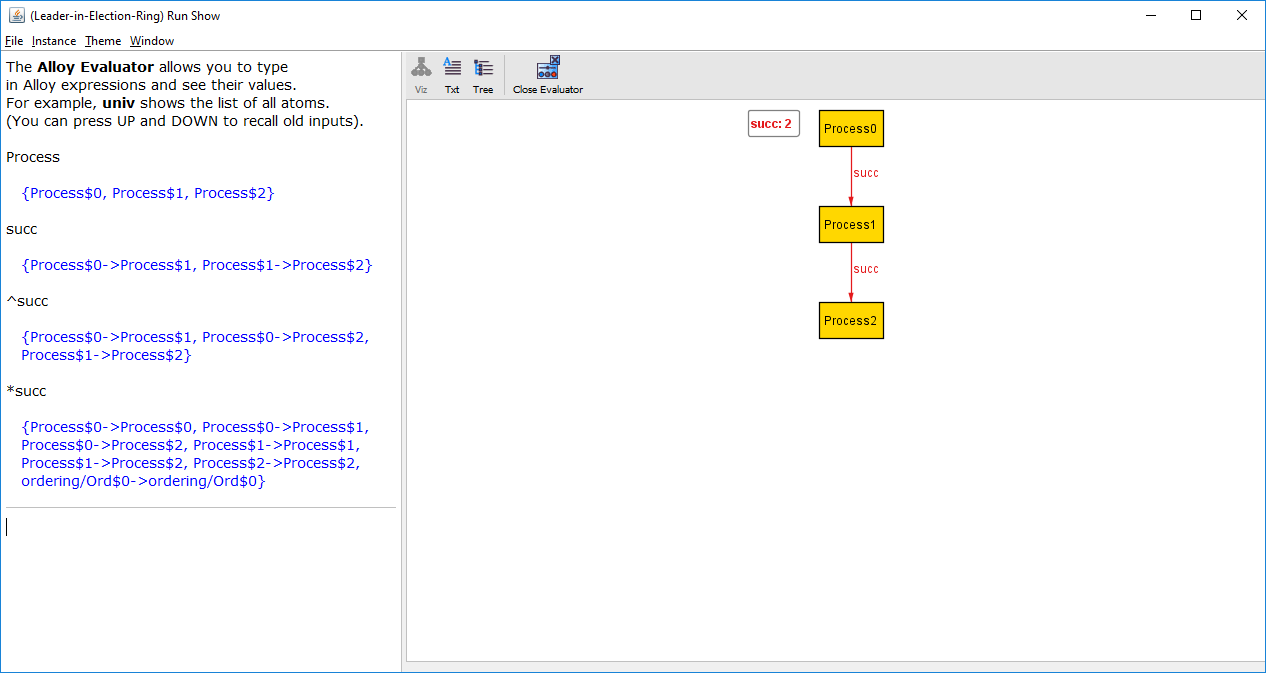 What’s this? See the bottom of page 65 of Software Abstractions. The value ordering/Ord$0 comes from the ordering/util module. For this tutorial we will ignore this.
^succ
*succ
Process$0
Process$1
Process$0
Process$0
Process$0
Process$2
Process$0
Process$1
Process$1
Process$2
Process$0
Process$2
Process$1
Process$1
Process$1
Process$2
Reflexive transitive closure operator *
The reflexive transitive closure operator is applied to binary relations.
If a binary relation contains a -> b and b -> c, then the reflexive transitive closure returns a -> a, a -> b, and a -> c.
That is, * is exactly like ^ except * also returns each value mapped to itself.
What properties does Component$1 in iCalendarObject have?
properties
iCalendarObject
Component$0
dtstamp$0
iCalendarObject$0
Component$0
version$0
Component$1
dtstamp$0
components
Component$1
version$0
iCalendarObject$0
Component$0
Component$2
dtstamp$0
iCalendarObject$0
Component$1
Component$2
version$0
iCalendarObject$0
Component$2
What properties does Component$1 in iCalendarObject have?
properties
iCalendarObject
Component$0
dtstamp$0
iCalendarObject$0
Component$0
version$0
Component$1
dtstamp$0
components
Component$1
version$0
iCalendarObject$0
Component$0
Component$2
dtstamp$0
iCalendarObject$0
Component$1
Component$2
version$0
iCalendarObject$0
Component$2
iCalendarObject.components
What properties does Component$1 in iCalendarObject have?
properties
iCalendarObject
Component$0
dtstamp$0
iCalendarObject$0
Component$0
version$0
Component$1
dtstamp$0
components
Component$1
version$0
iCalendarObject$0
Component$0
Component$2
dtstamp$0
iCalendarObject$0
Component$1
Component$2
version$0
iCalendarObject$0
Component$2
iCalendarObject.components.Component$1
components
iCalendarObject$0
Component$0
empty
iCalendarObject$0
Component$1
Component$1
iCalendarObject$0
Component$2
components
iCalendarObject$0
Component$0
empty
iCalendarObject$0
Component$1
Component$1
iCalendarObject$0
Component$2
We don’t want that
components
iCalendarObject$0
Component$0
Component$1
iCalendarObject$0
Component$1
Component$1
?
iCalendarObject$0
Component$2
We want this
components
iCalendarObject$0
Component$0
iCalendarObject$0
Component$1
:>
iCalendarObject$0
Component$1
Component$1
iCalendarObject$0
Component$2
components
iCalendarObject$0
Component$0
iCalendarObject$0
Component$1
:>
iCalendarObject$0
Component$1
Component$1
iCalendarObject$0
Component$2
restricted range operator: the pairs in the binary relation that have range Component$1
properties
iCalendarObject
Component$0
dtstamp$0
iCalendarObject$0
Component$0
version$0
Component$1
dtstamp$0
components
Component$1
version$0
iCalendarObject$0
Component$0
Component$2
dtstamp$0
iCalendarObject$0
Component$1
Component$2
version$0
iCalendarObject$0
Component$2
iCalendarObject.(components :> Component$1)
What properties does Component$1 in iCalendarObject have?
properties
iCalendarObject
Component$0
dtstamp$0
iCalendarObject$0
Component$0
version$0
Component$1
dtstamp$0
components
Component$1
version$0
iCalendarObject$0
Component$0
Component$2
dtstamp$0
iCalendarObject$0
Component$1
Component$2
version$0
iCalendarObject$0
Component$2
iCalendarObject.(components :> Component$1).properties
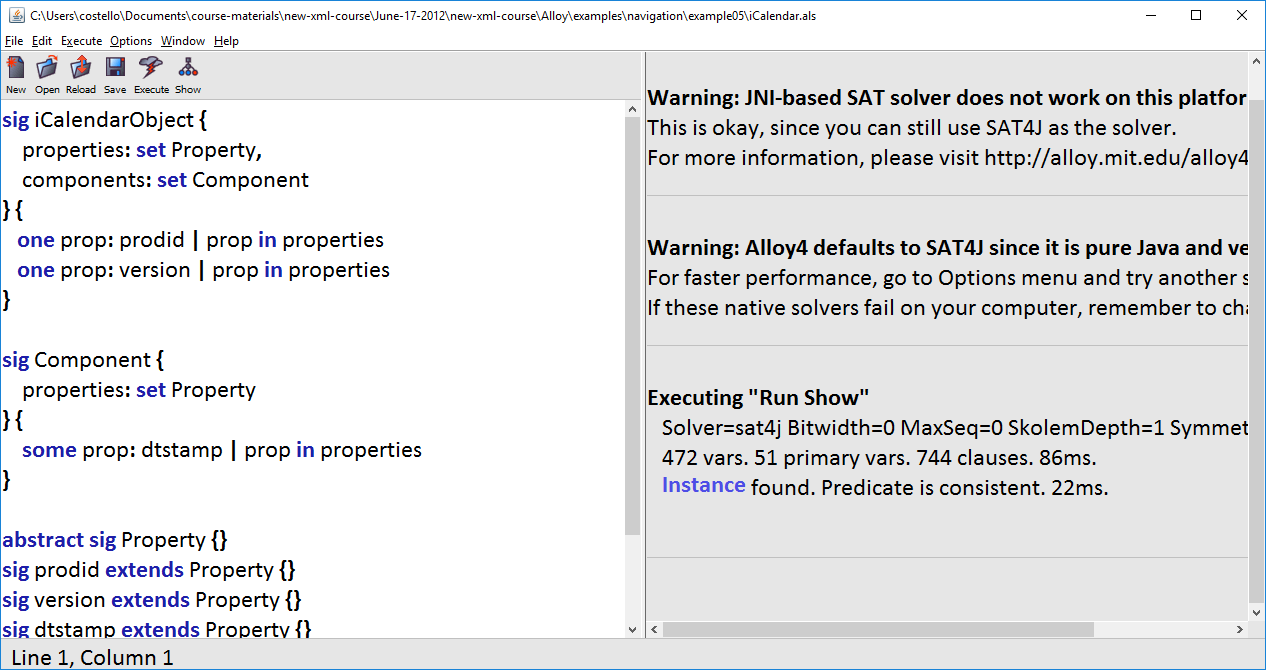 Open iCalendar.als in the example05 folder. Then select Execute >> Show. Then click on Instance.
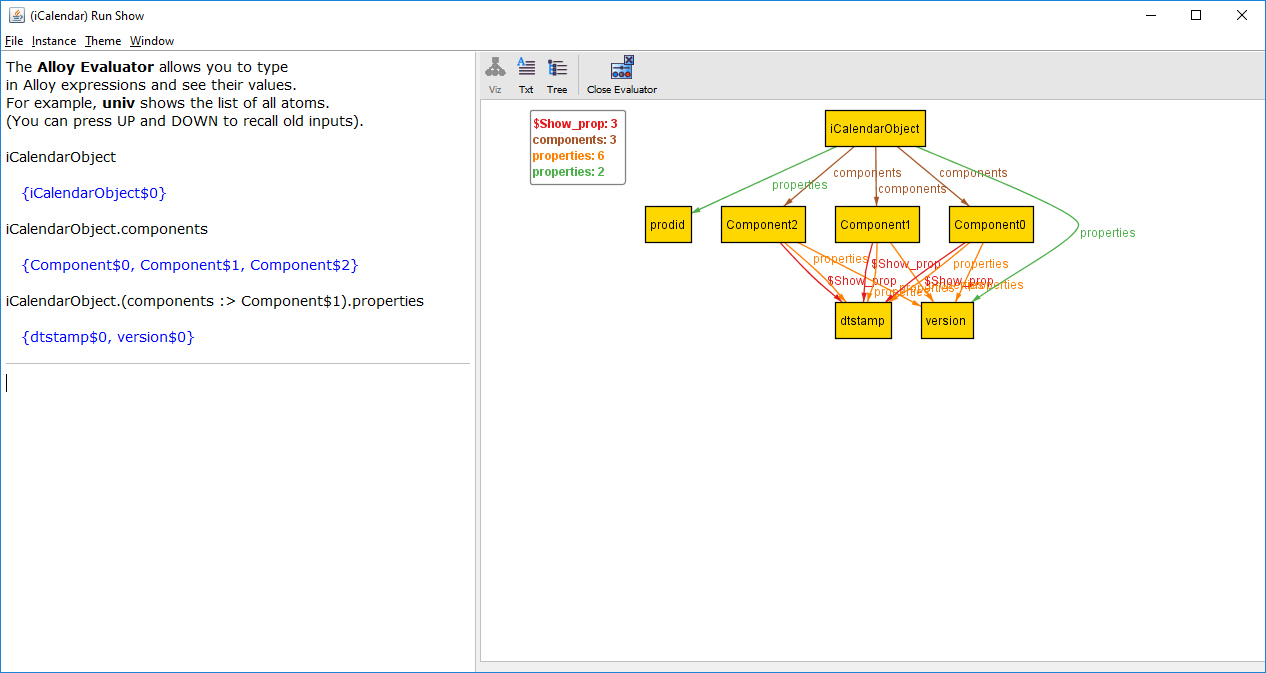 components
iCalendarObject$0
Component$0
iCalendarObject$0
Component$1
iCalendarObject$0
Component$2
As we learned earlier, this is a binary relation.
components
These are range values
iCalendarObject$0
Component$0
iCalendarObject$0
Component$1
iCalendarObject$0
Component$2
These are domain values
components
iCalendarObject$0
Component$0
iCalendarObject$0
Component$1
iCalendarObject$0
Component$2
Range restriction operator :> Domain restriction operator <:
binaryRelation :> rangeValue
Returns the pairs in binaryRelation that have a range matching rangeValue
domainValue <: binaryRelation
Returns the pairs in binaryRelation that have a domain matching domainValue
Navigating through Alloy relations is fun! I hope this tutorial has given you a sense for how to use the Alloy operators to navigate.
Roger L. Costello
September 21, 2017